James Hepokoski
Music 351:
Music in European Court, Church, and Theater, 1600-1800
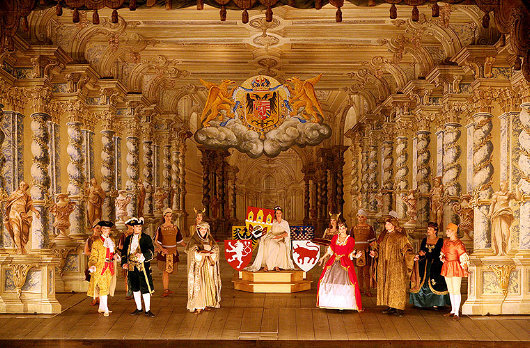 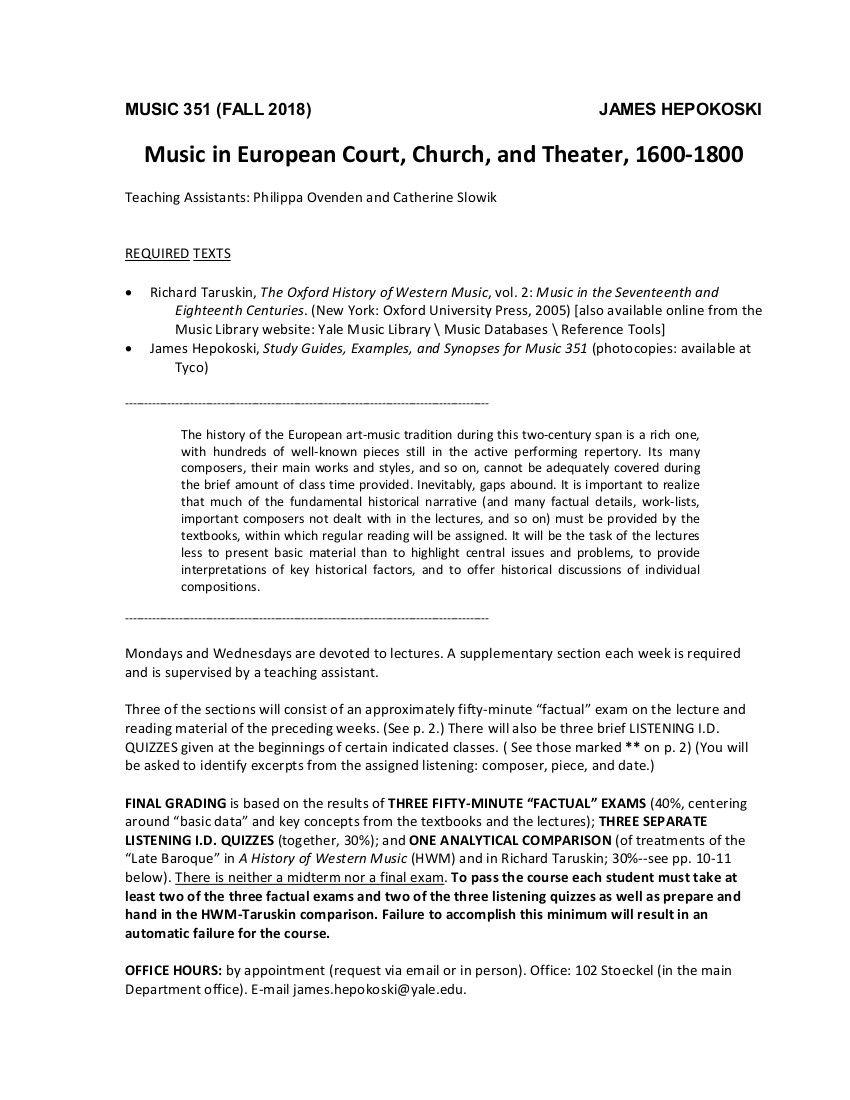 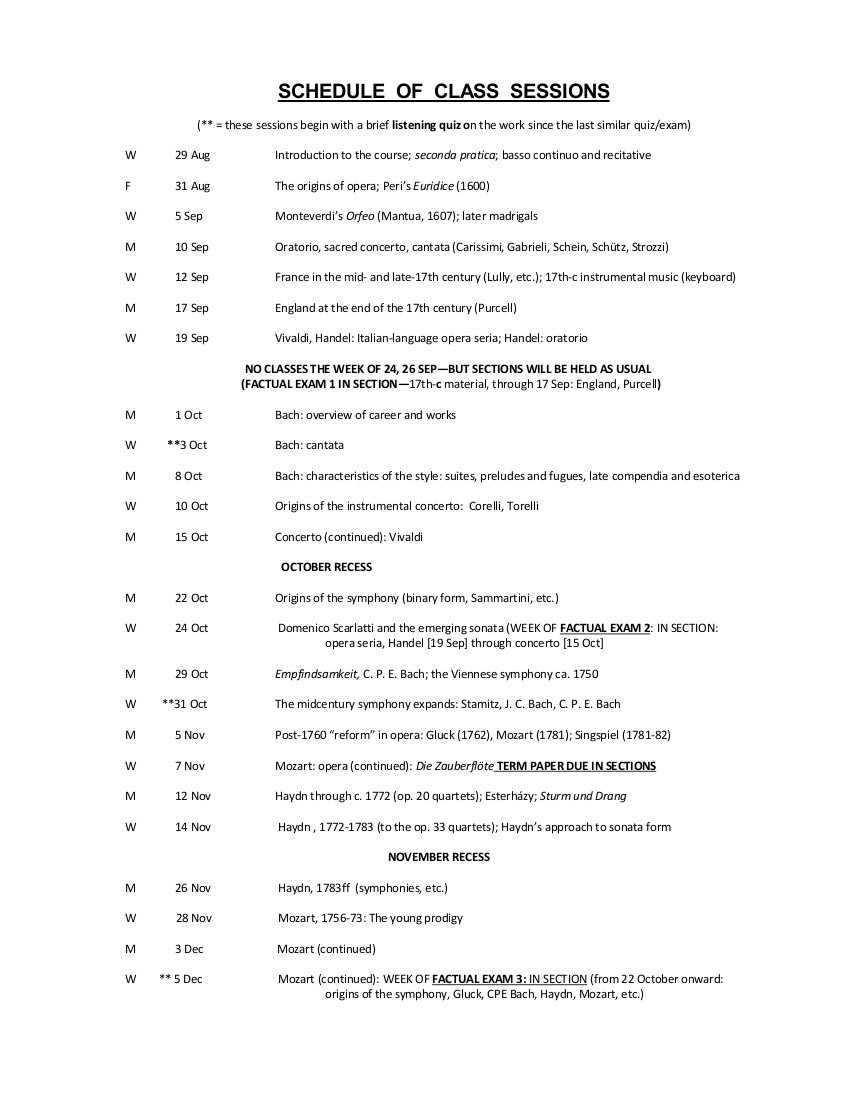 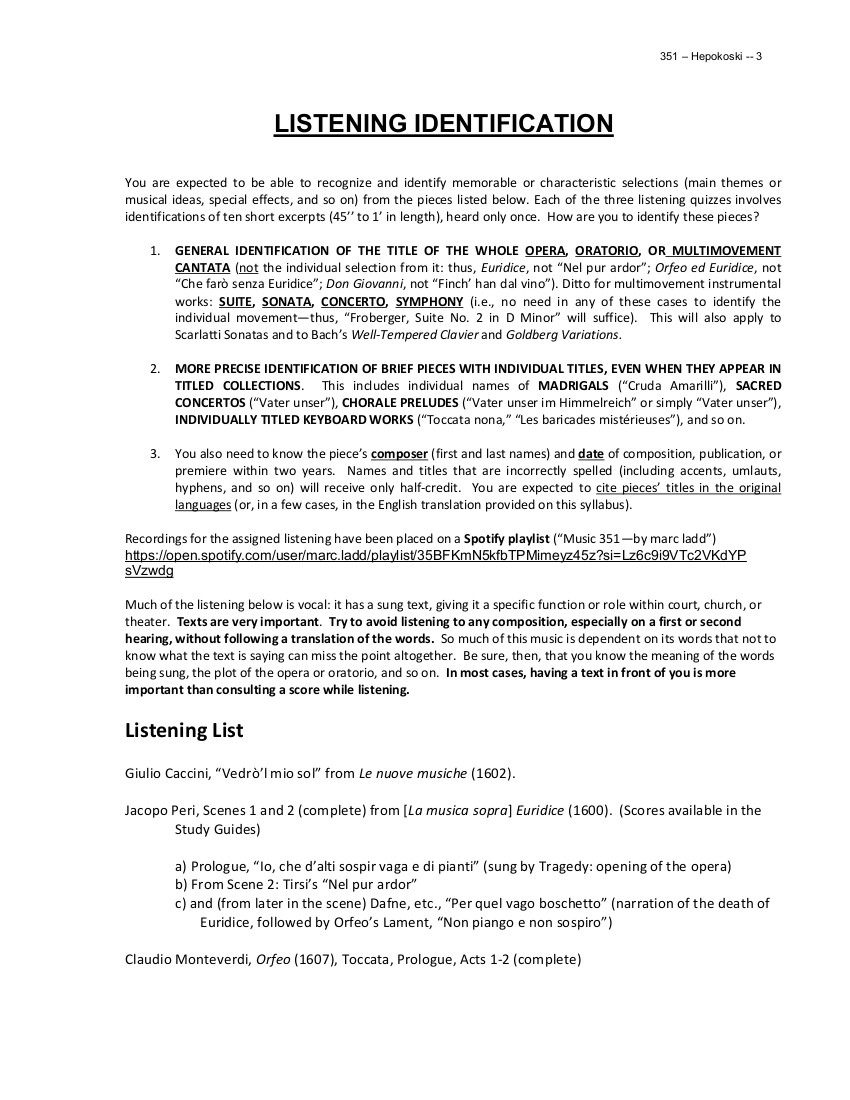 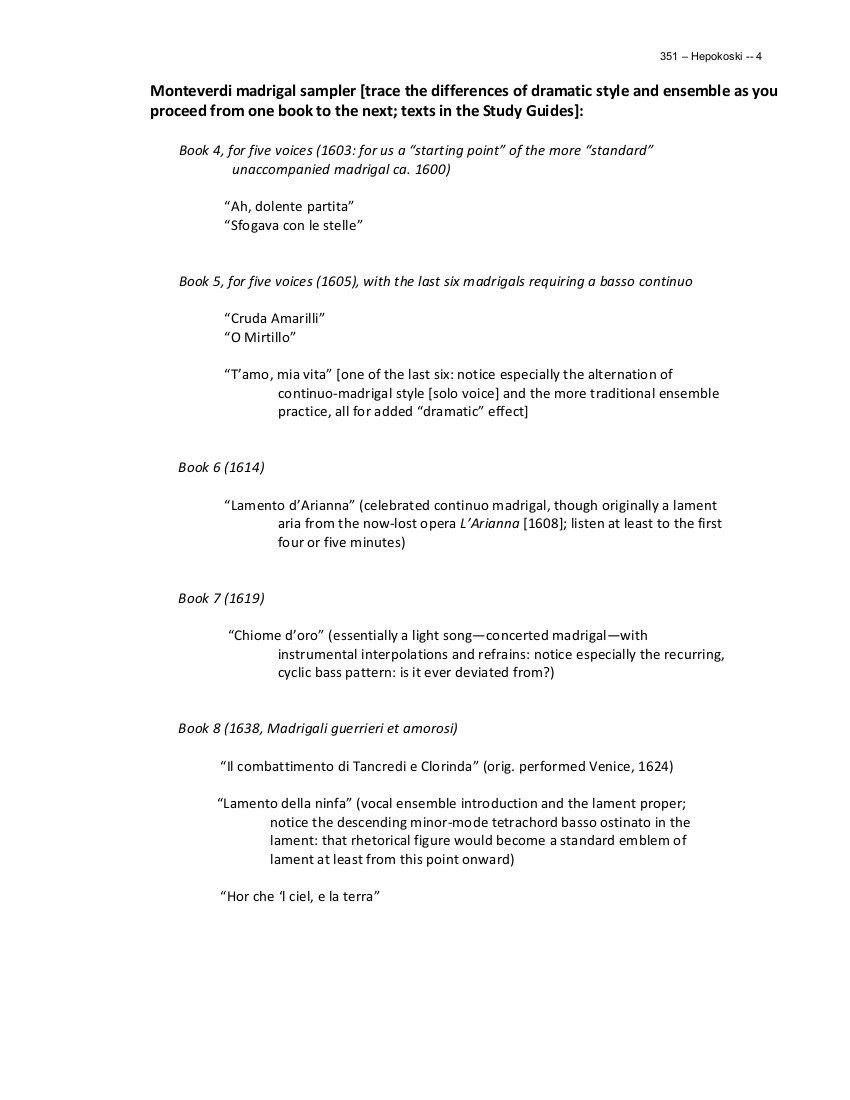 The Opening Music of Claudio Monteverdi’s Orfeo (Mantua, 1607): “Toccata”
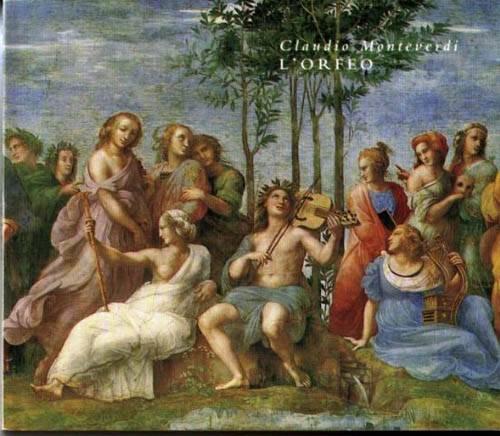 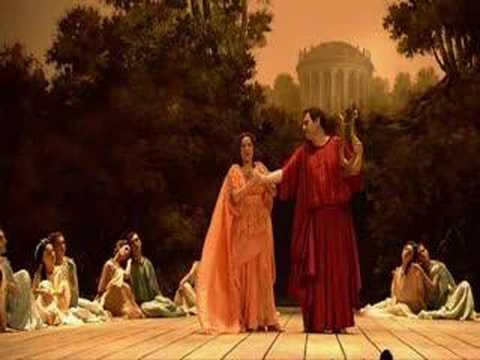 Monterverdi, Orfeo (Mantua, 1607)
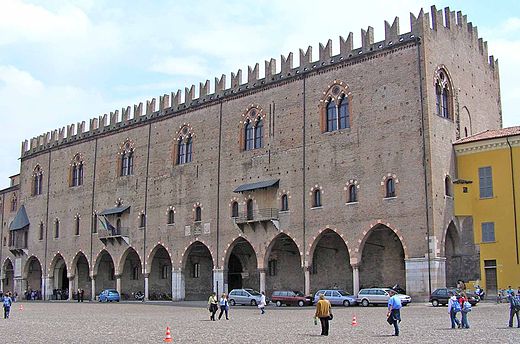 Mantua: Ducal Palace
Religious Strife: Catholic vs. Protestant
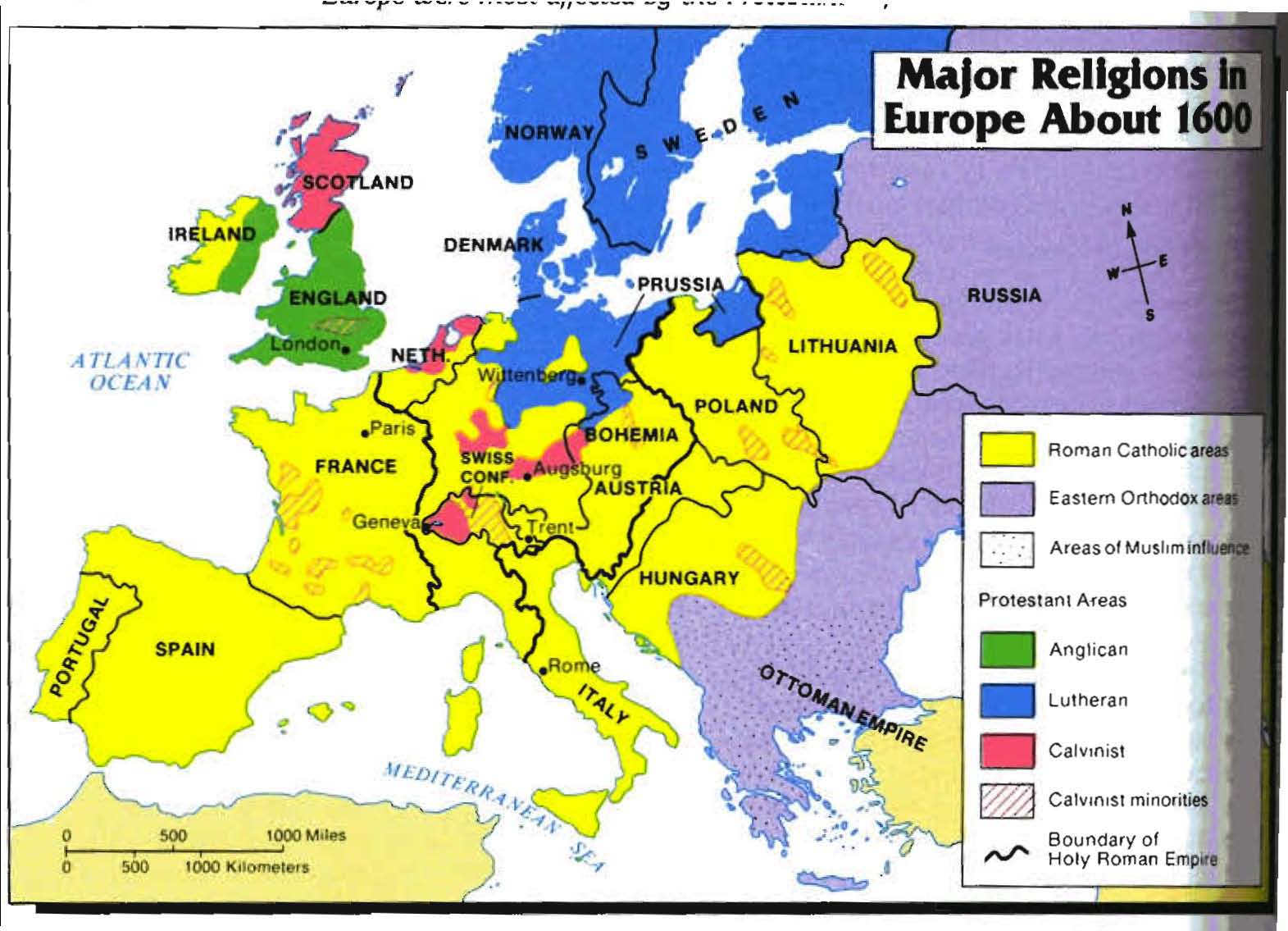 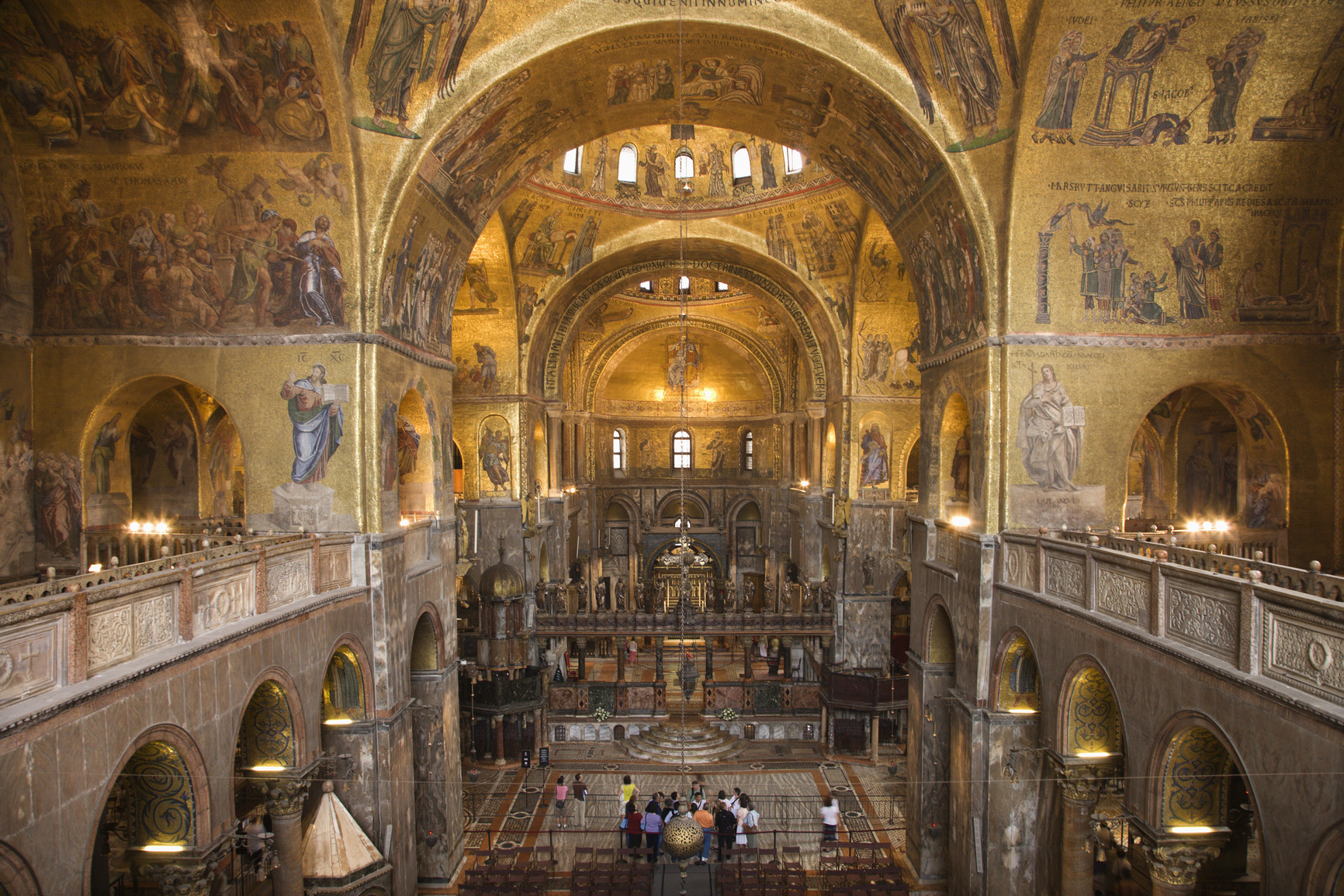 Venice: Interior of St. Mark’s Basilica
Religious Strife: Catholic vs. Protestant
Religious Strife: Catholic vs. Protestant

Rise to the High-Point of Monarchical Absolutism (Peaking in the Long Reign Louis XIV of France)
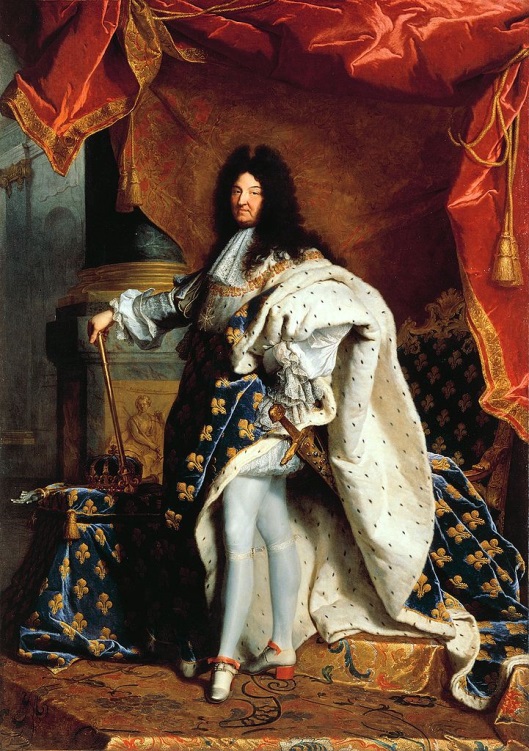 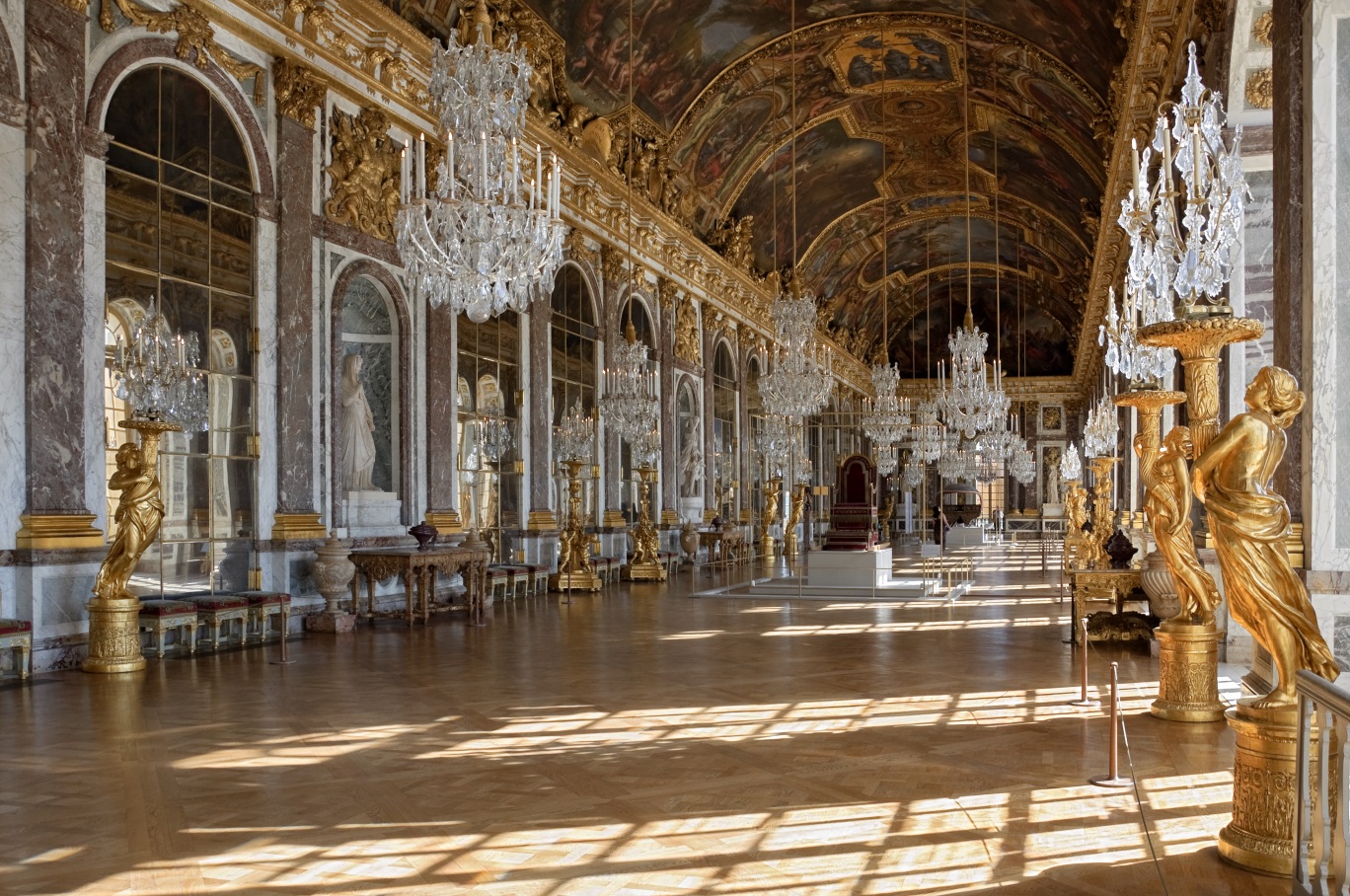 Louis XIV
Palace of Versailles
Religious Strife: Catholic vs. Protestant

Rise to the High-Point of Monarchical Absolutism (Peaking in the Long Reign Louis XIV of France)

Rise in the Concept of the Nation-State
Religious Strife: Catholic vs. Protestant

Rise to the High-Point of Monarchical Absolutism (Peaking in the Long Reign Louis XIV of France)

Rise in the Concept of the Nation-State

Continued Rise of Literary Culture, Humanism, and Polished Court Manners
Religious Strife: Catholic vs. Protestant

Rise to the High-Point of Monarchical Absolutism (Peaking in the Long Reign Louis XIV of France)

Rise in the Concept of the Nation-State

Continued Rise of Literary Culture, Humanism, and Polished Court Manners

Continued Rise of Science, Mathematics, Philosophy, Technology
Religious Strife: Catholic vs. Protestant

Rise to the High-Point of Monarchical Absolutism (Peaking in the Long Reign Louis XIV of France)

Rise in the Concept of the Nation-State

Continued Rise of Literary Culture, Humanism, and Polished Court Manners

Continued Rise of Science, Mathematics, Philosophy, Technology

Fuller Emergence of More “Modern” Concepts of Commerce, Printing, Economics, and Trade
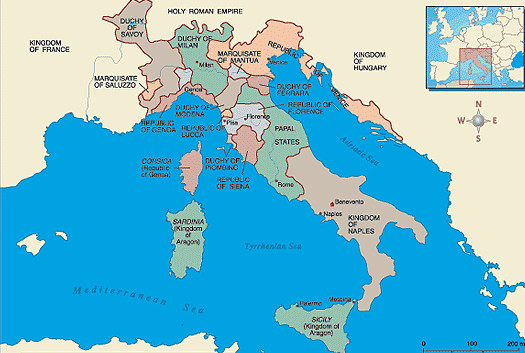 Italian “Innovations,” c. 1580-1610
Italian “Innovations,” c. 1580-1610
The striving for an intensely heightened, word-oriented expressivity
Italian “Innovations,” c. 1580-1610
The striving for an intensely heightened, word-oriented expressivity



The rise of figured bass/basso continuo practice
Italian “Innovations,” c. 1580-1610
The striving for an intensely heightened, word-oriented expressivity



The rise of figured bass/basso continuo practice 



The origin of “opera”
Italian “Innovations,” c. 1580-1610
The striving for an intensely heightened, word-oriented expressivity



The rise of figured bass/basso continuo practice 



The origin of “opera”
Word-oriented expressivity: the Italian madrigal
Word-oriented expressivity: the Italian madrigal
(later 16th-  early 17th century)
Cipriano da Rore (1515-1565)

Luca Marenzio (1554-1599)

Luzzasco Luzzaschi (1545-1607)

Giaches de Wert (1535-1596)

Carlo Gesualdo (1566-1613)

Claudio Monteverdi (1567-1643)
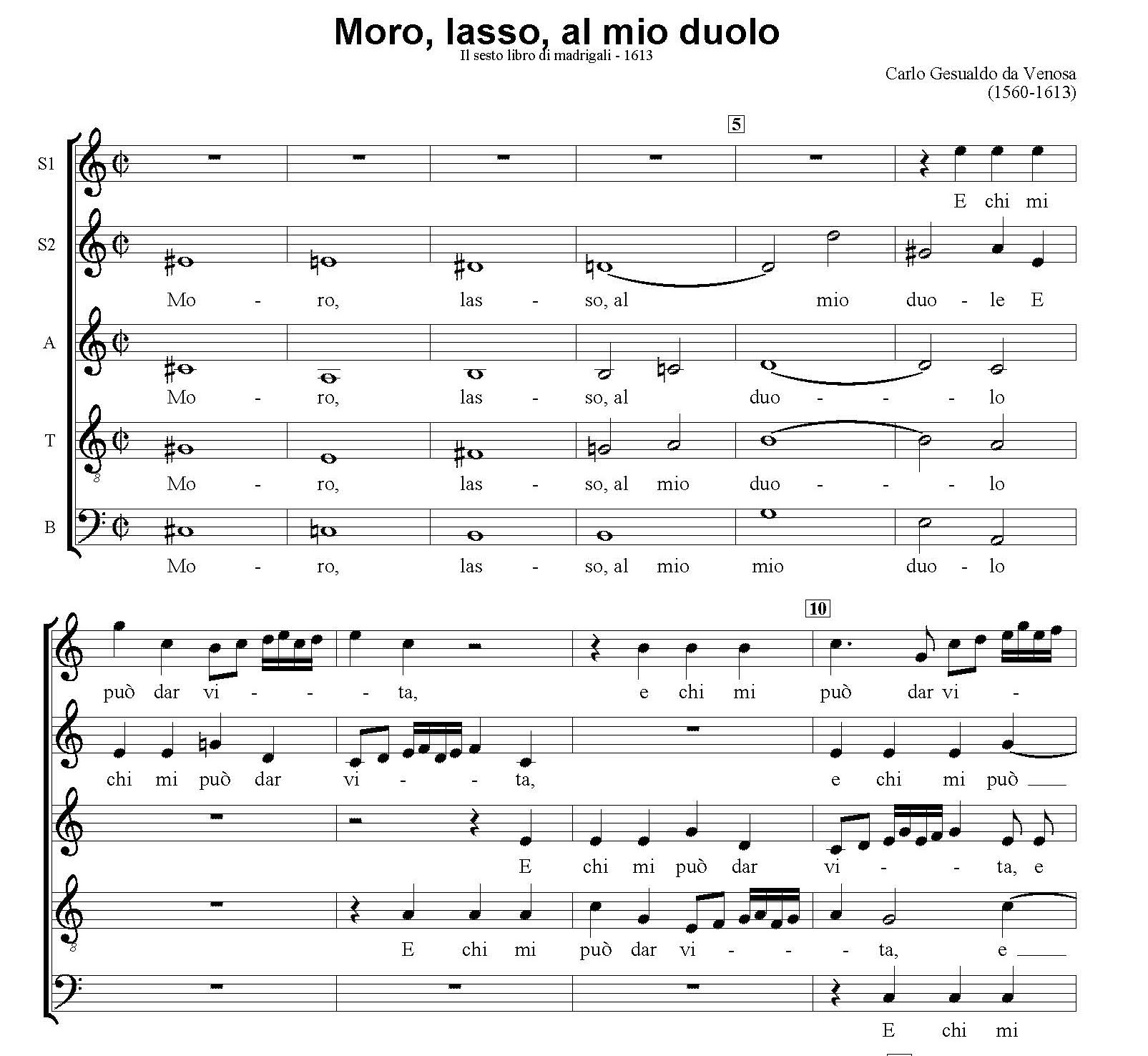 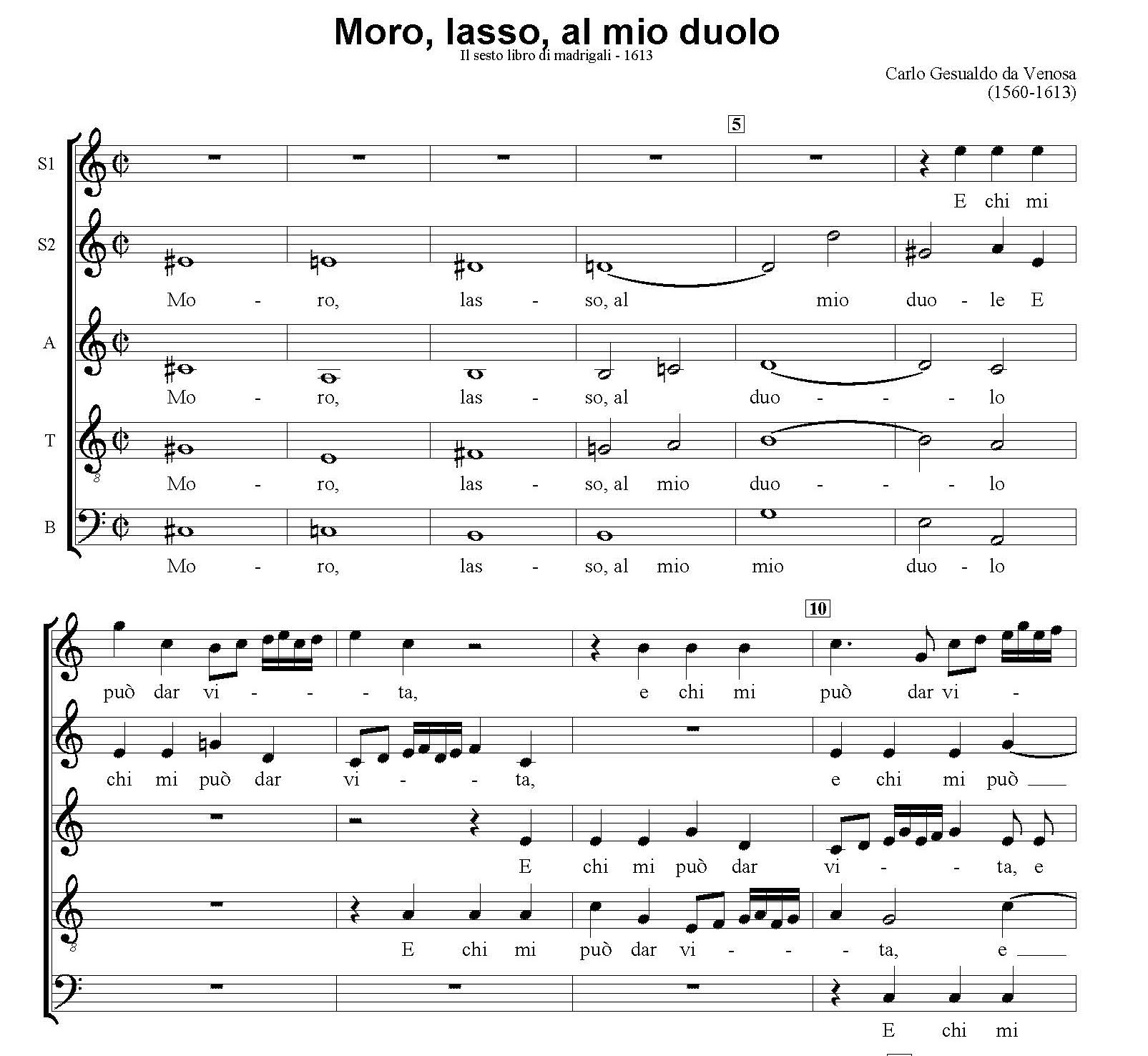 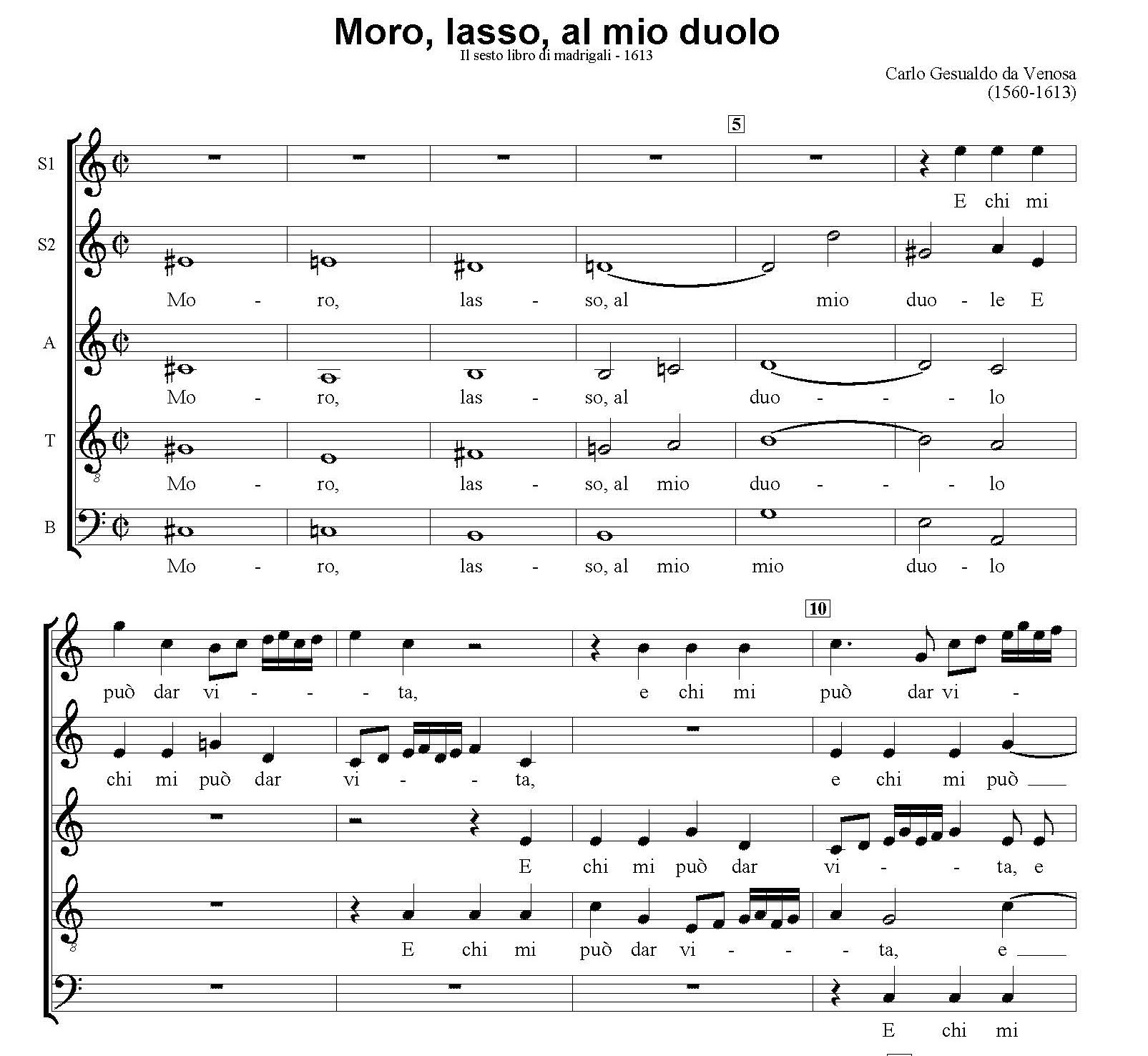 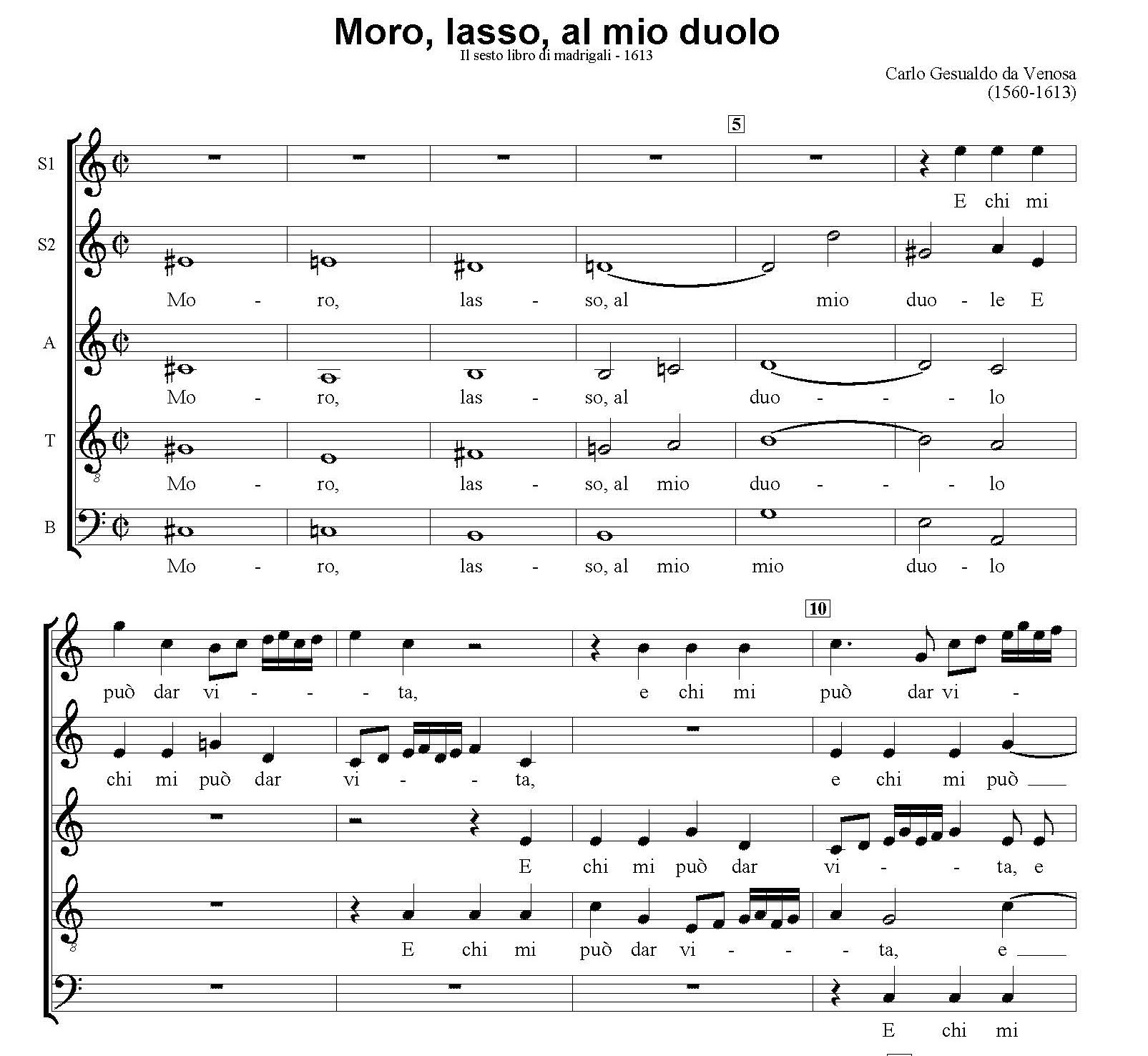 Word-oriented expressivity: the Italian madrigal
(later 16th-  early 17th century)
Cipriano da Rore (1515-1565)

Luca Marenzio (1554-1599)

Luzzasco Luzzaschi (1545-1607)

Giaches de Wert (1535-1596)

Carlo Gesualdo (1566-1613)

Claudio Monteverdi (1567-1643)
Word-oriented expressivity: the Italian madrigal
(later 16th-  early 17th century)
Cipriano da Rore (1515-1565)

Luca Marenzio (1554-1599)

Luzzasco Luzzaschi (1545-1607)

Giaches de Wert (1535-1596)

Carlo Gesualdo (1566-1613)

Claudio Monteverdi (1567-1643)
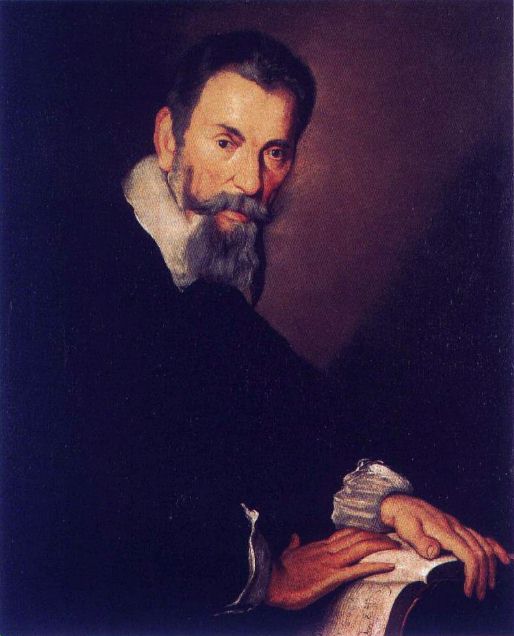 Claudio Monteverdi (1567-1643)
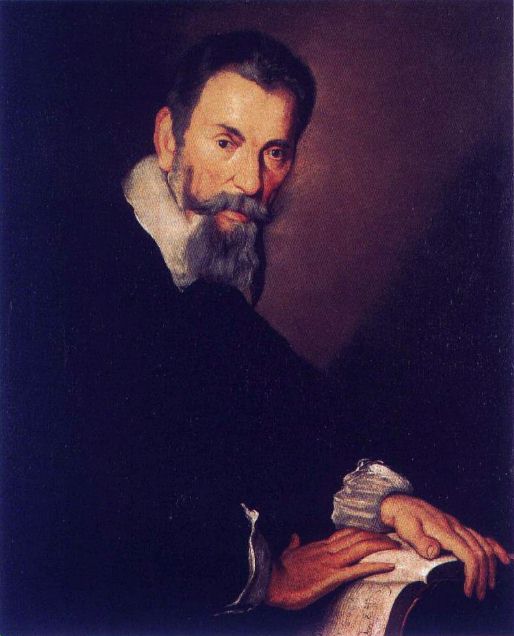 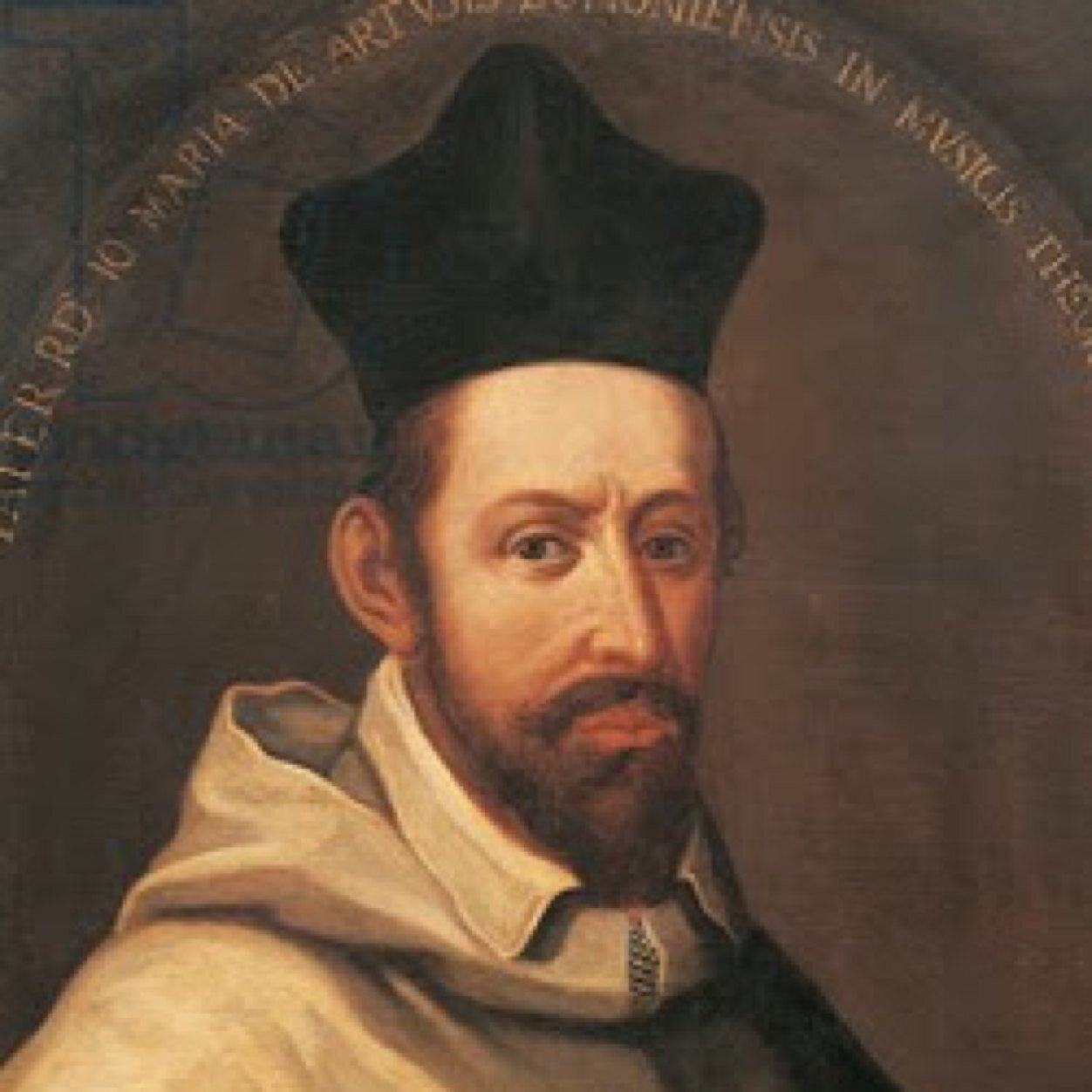 Claudio Monteverdi (1567-1643)
Giovanni Maria Artusi (c. 1540-1613)
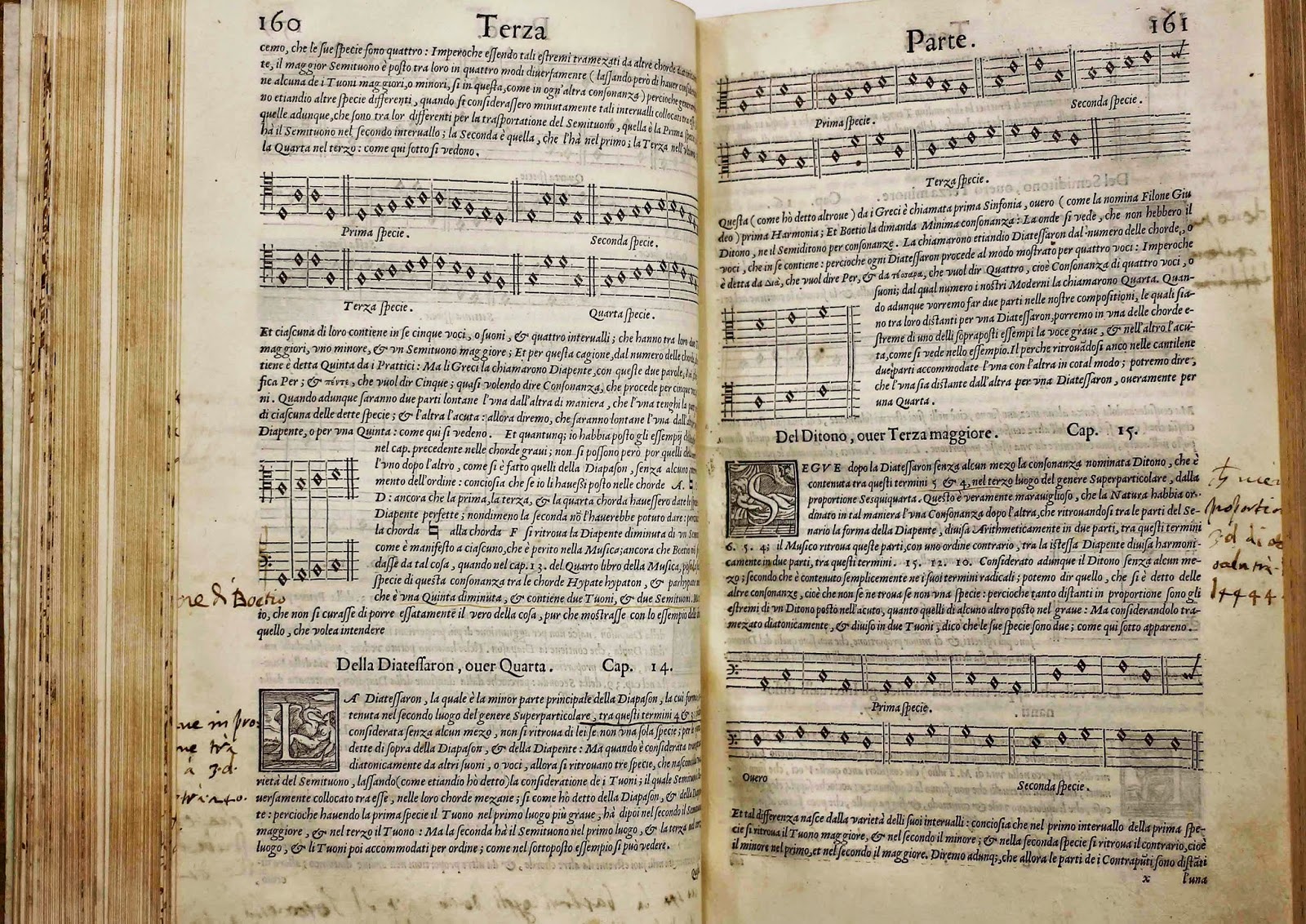 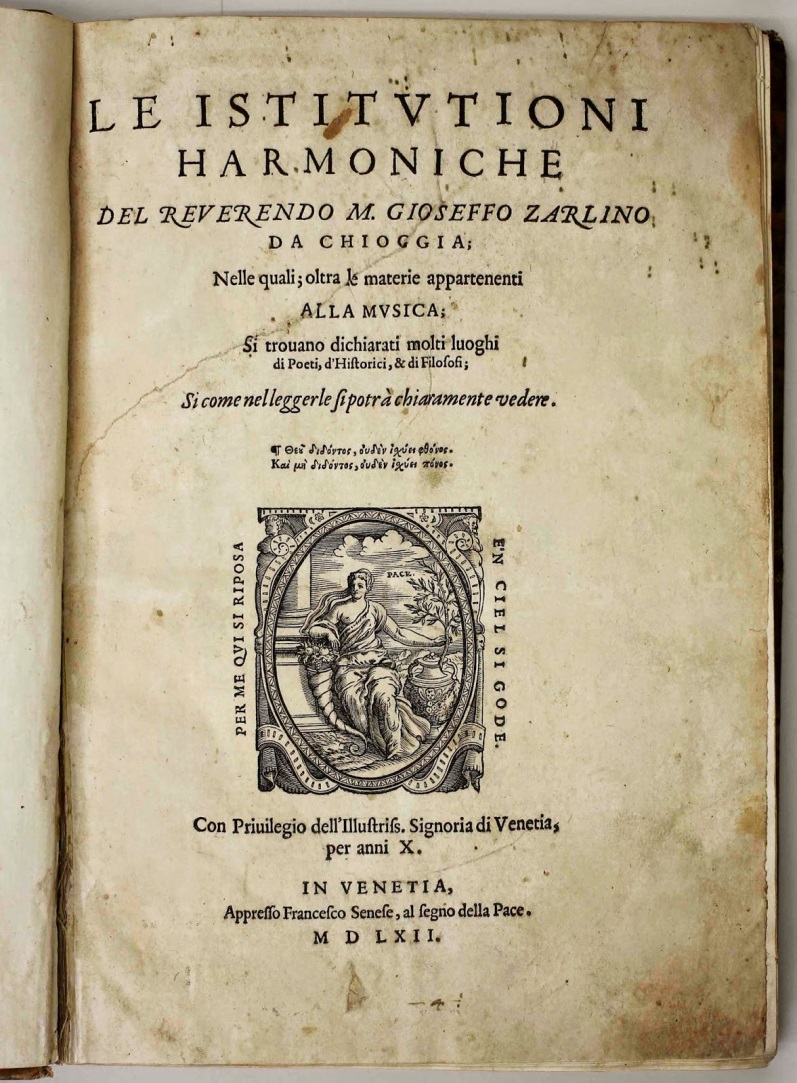 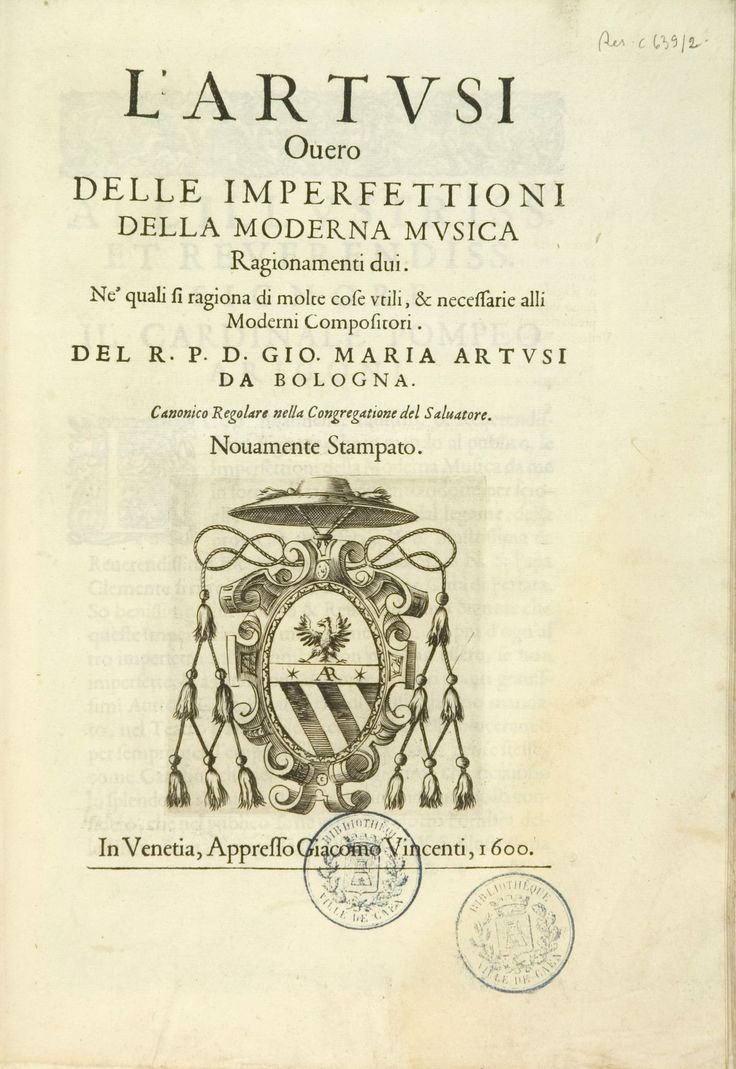 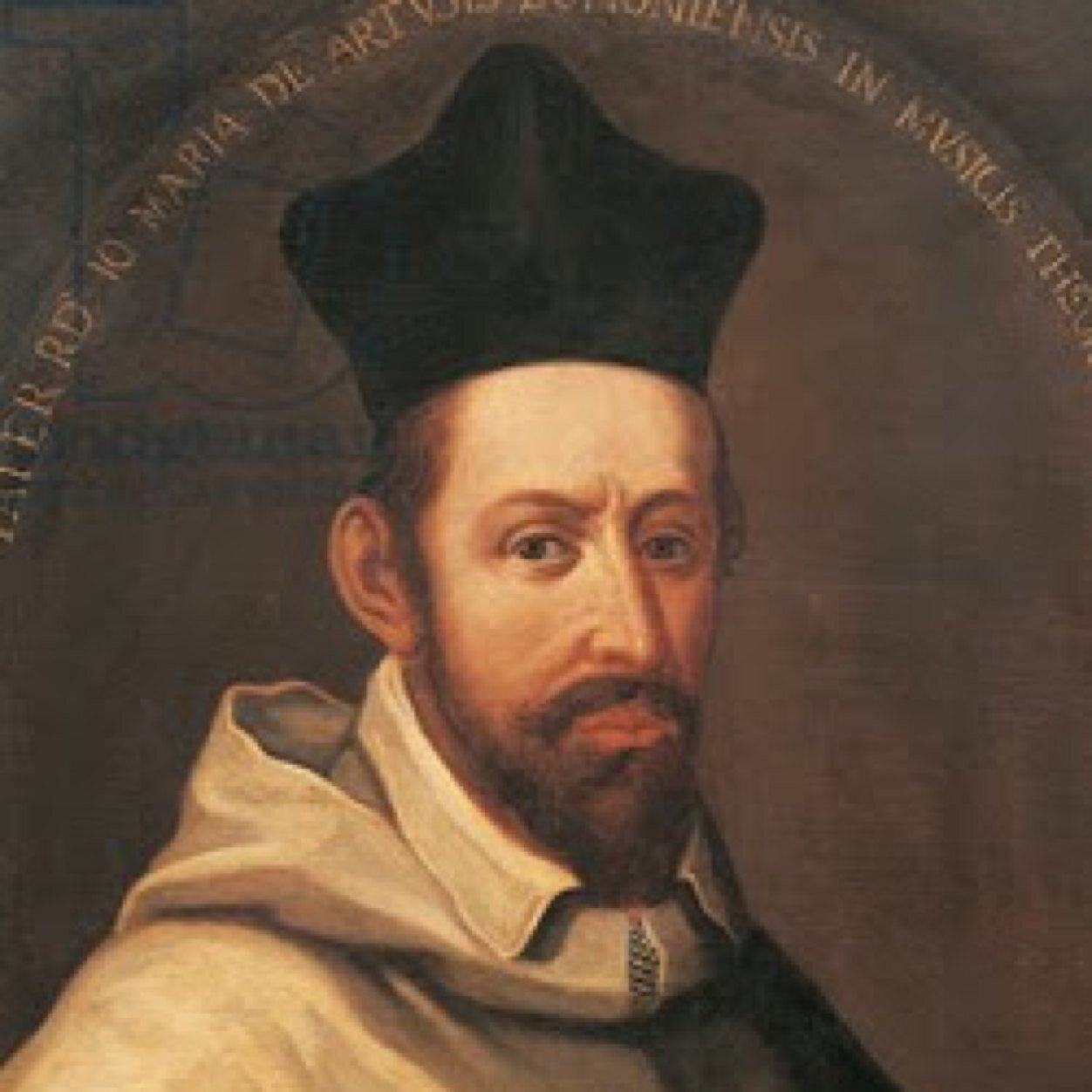 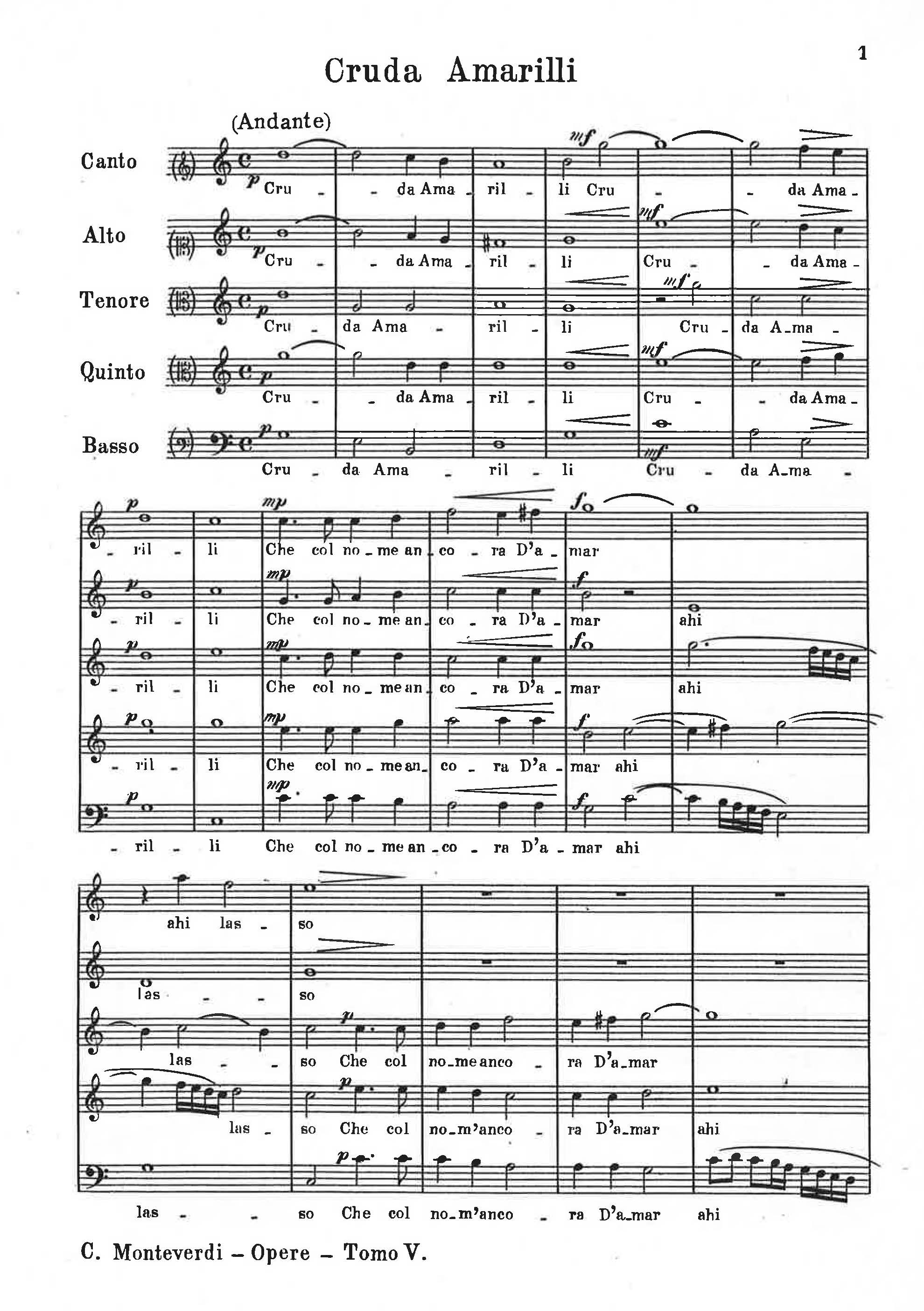 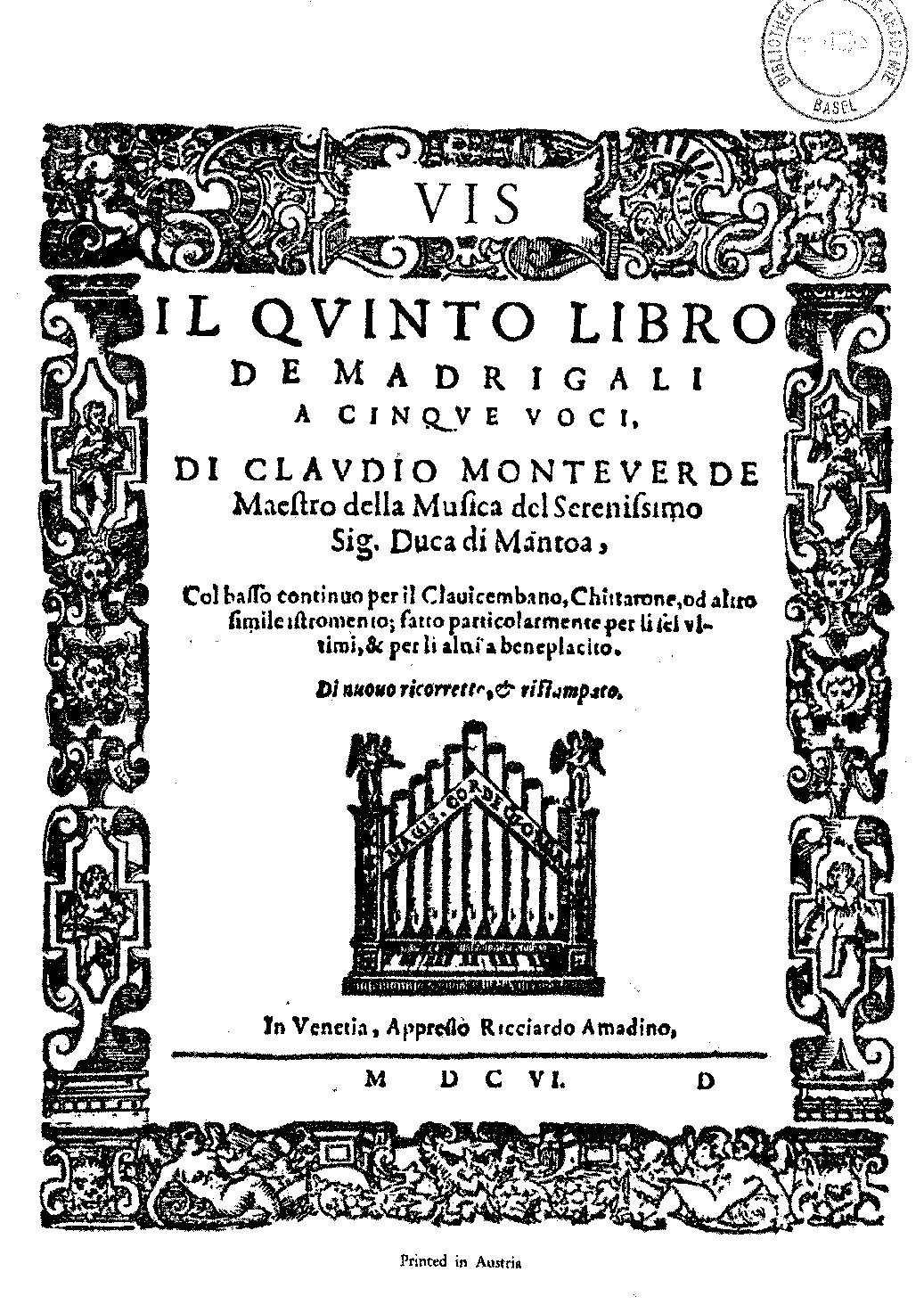 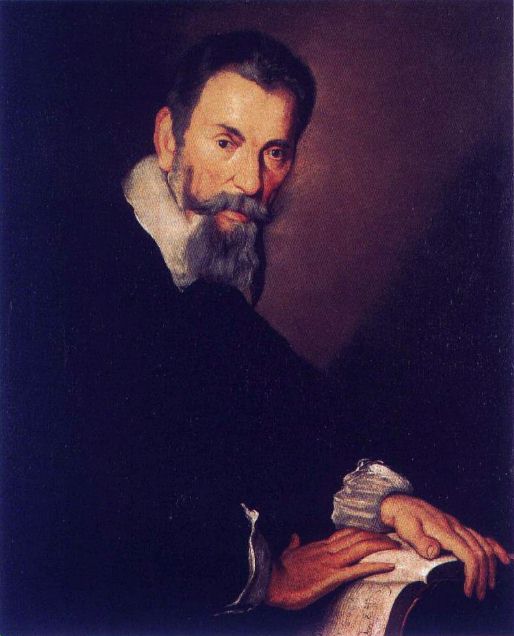 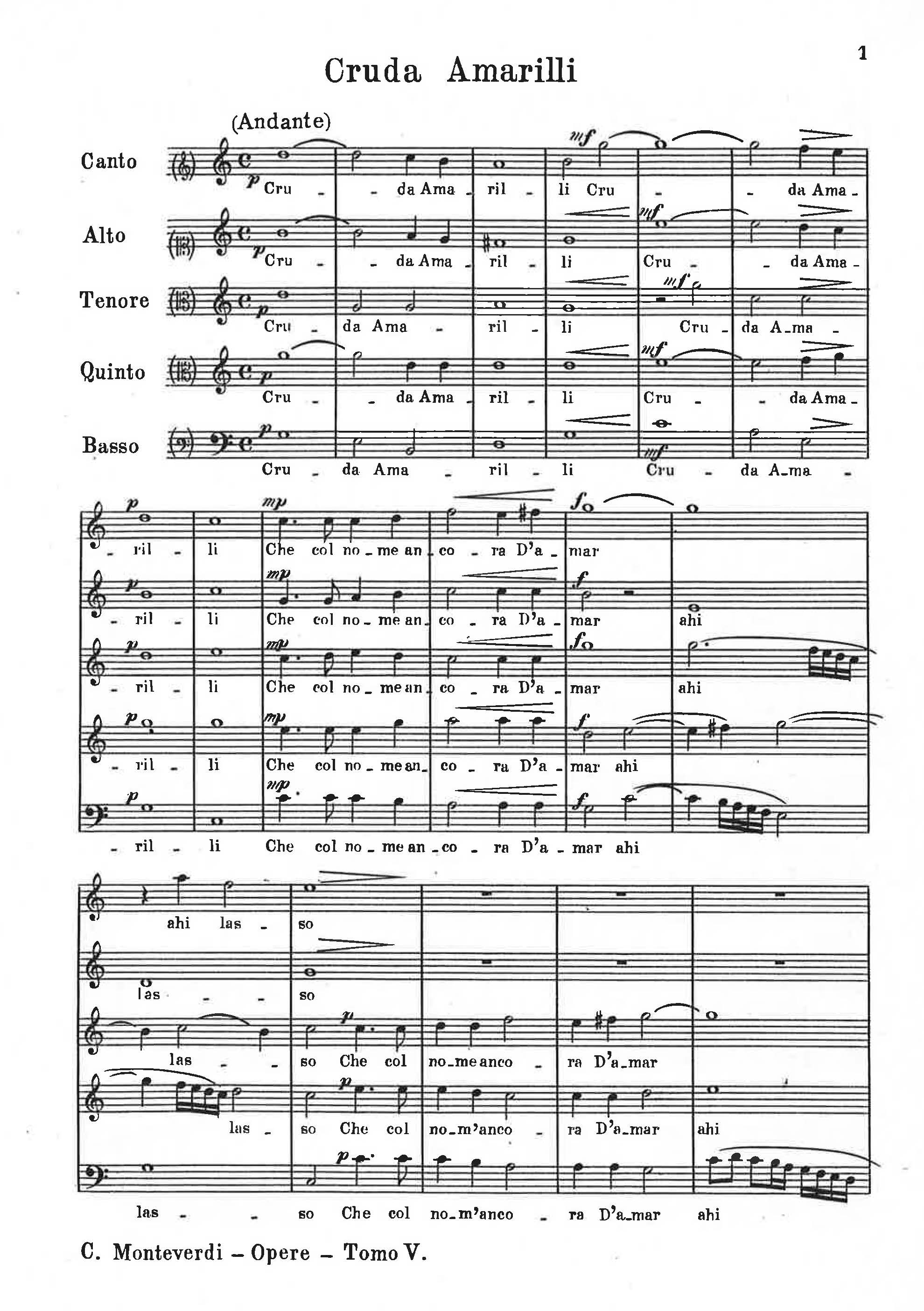 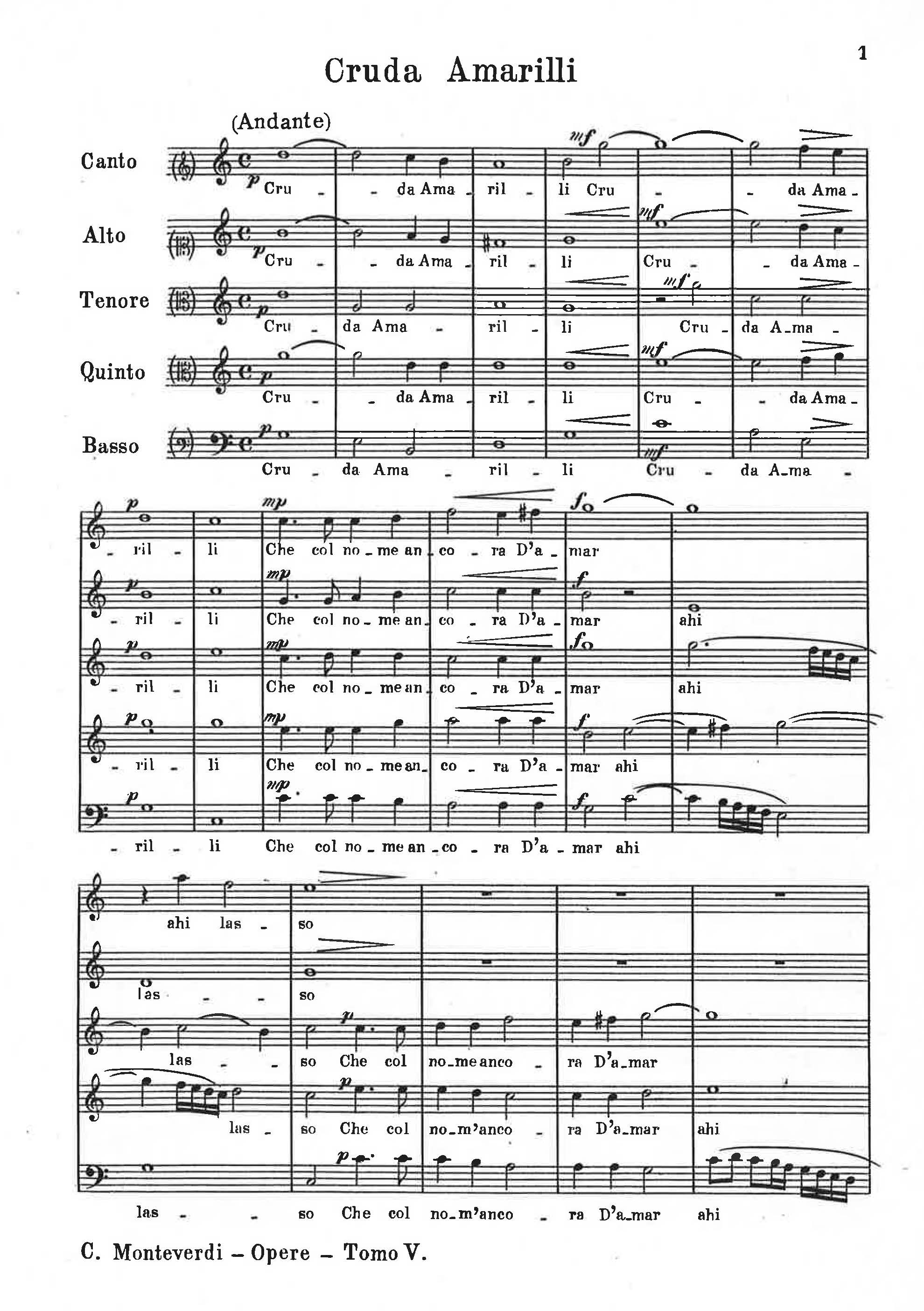 +
+
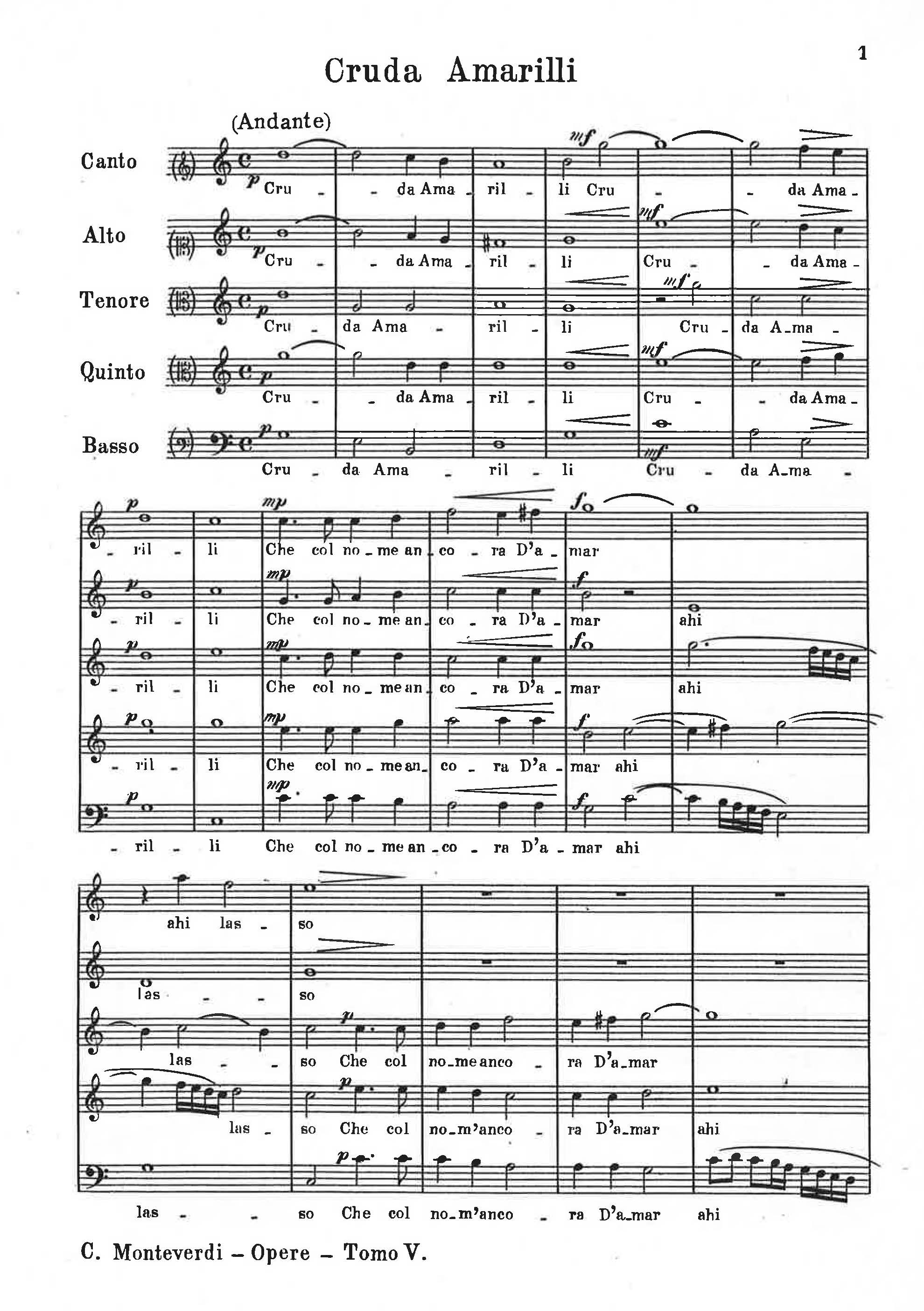 +
+
+
+
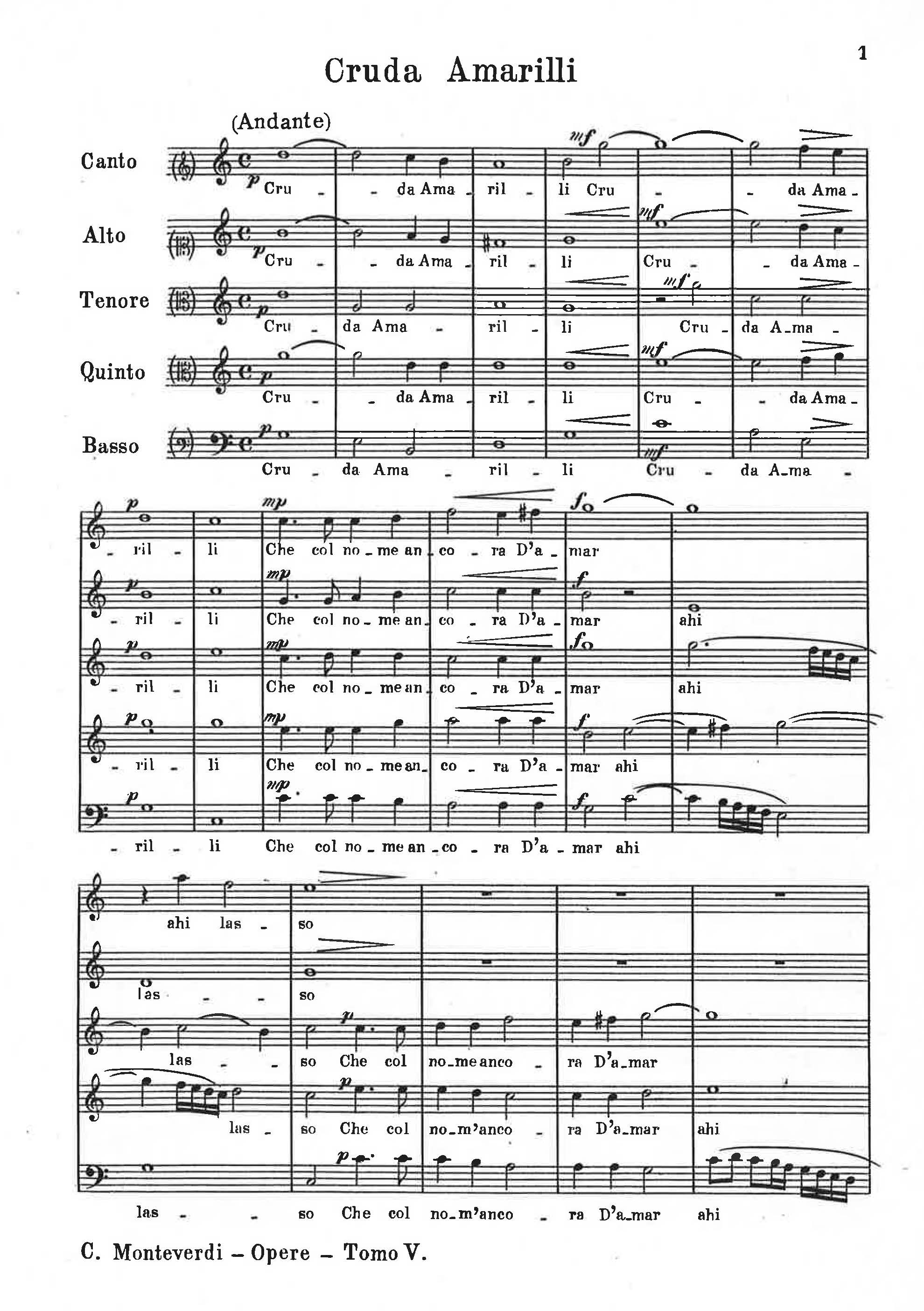 +
+
+
+
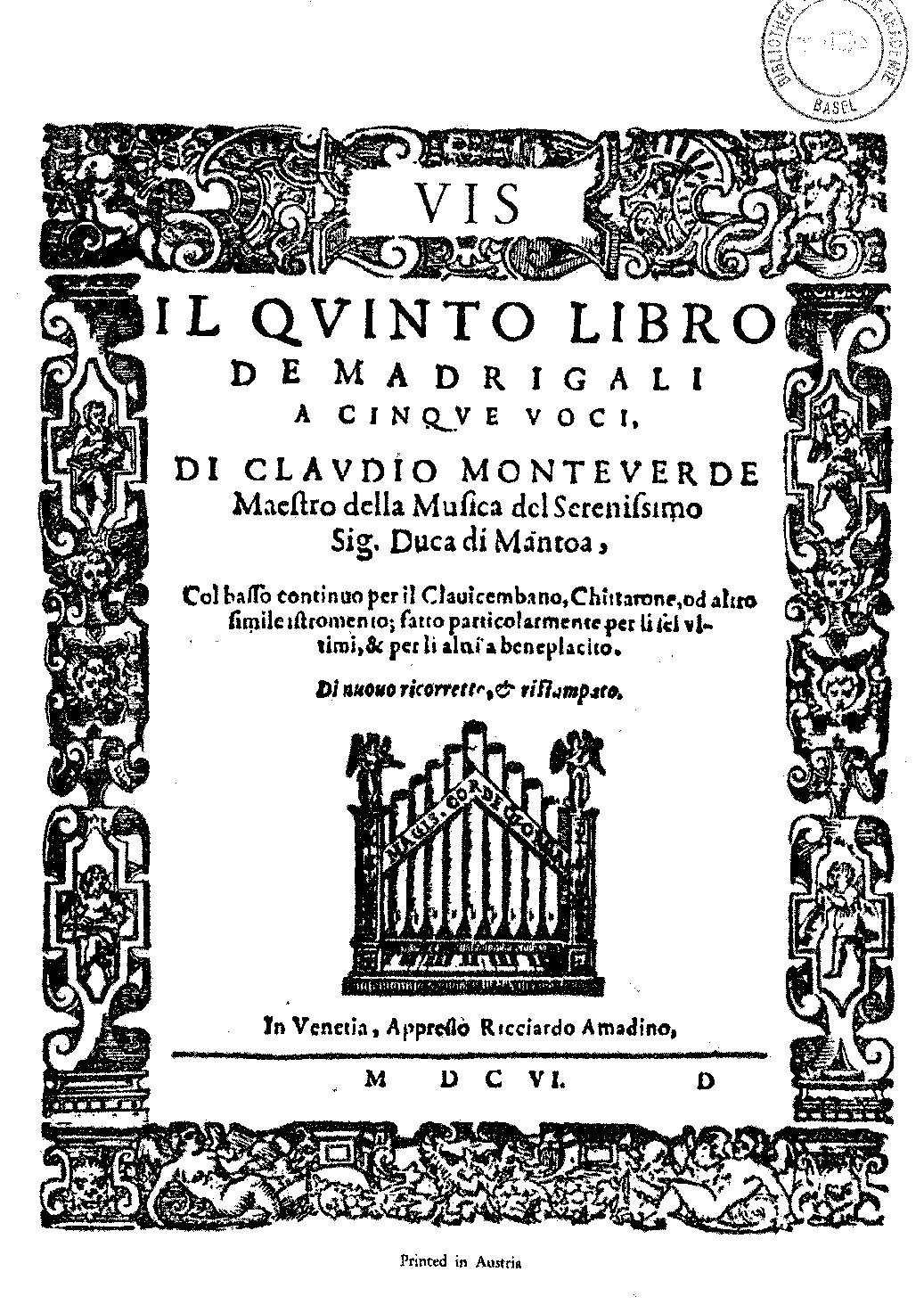 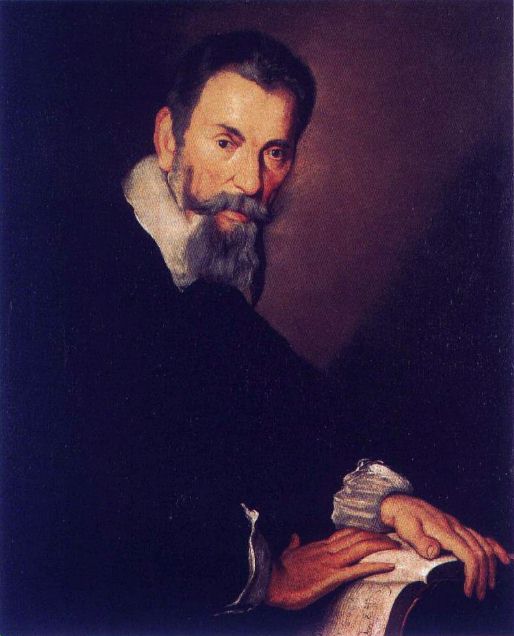 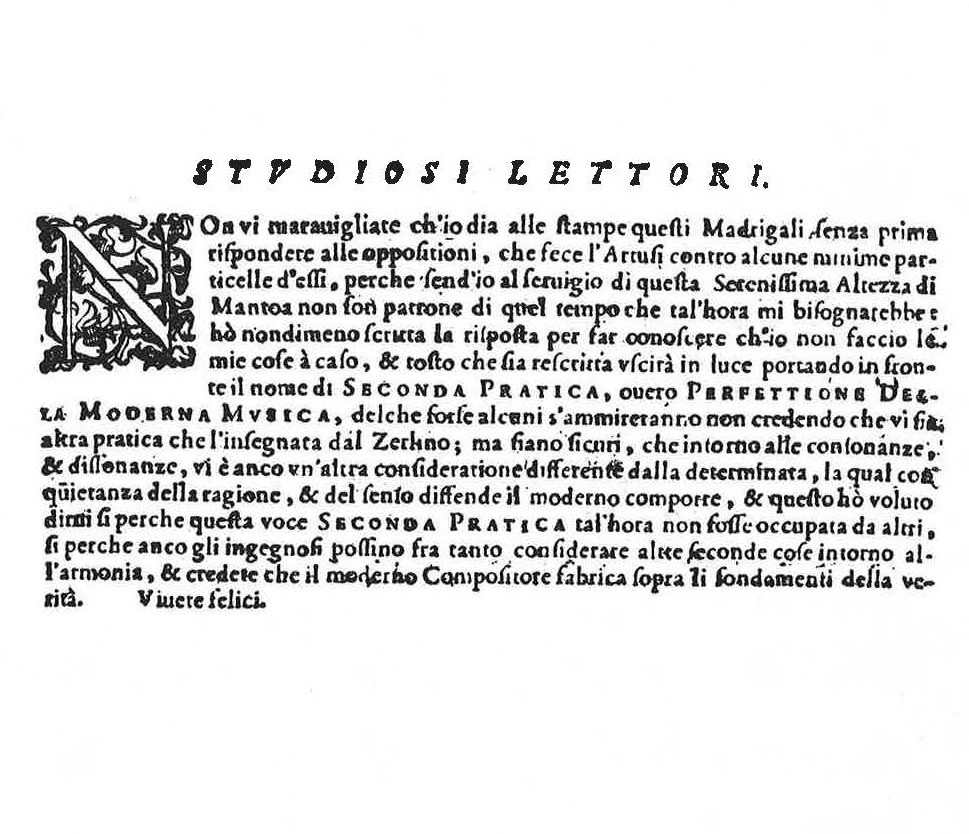 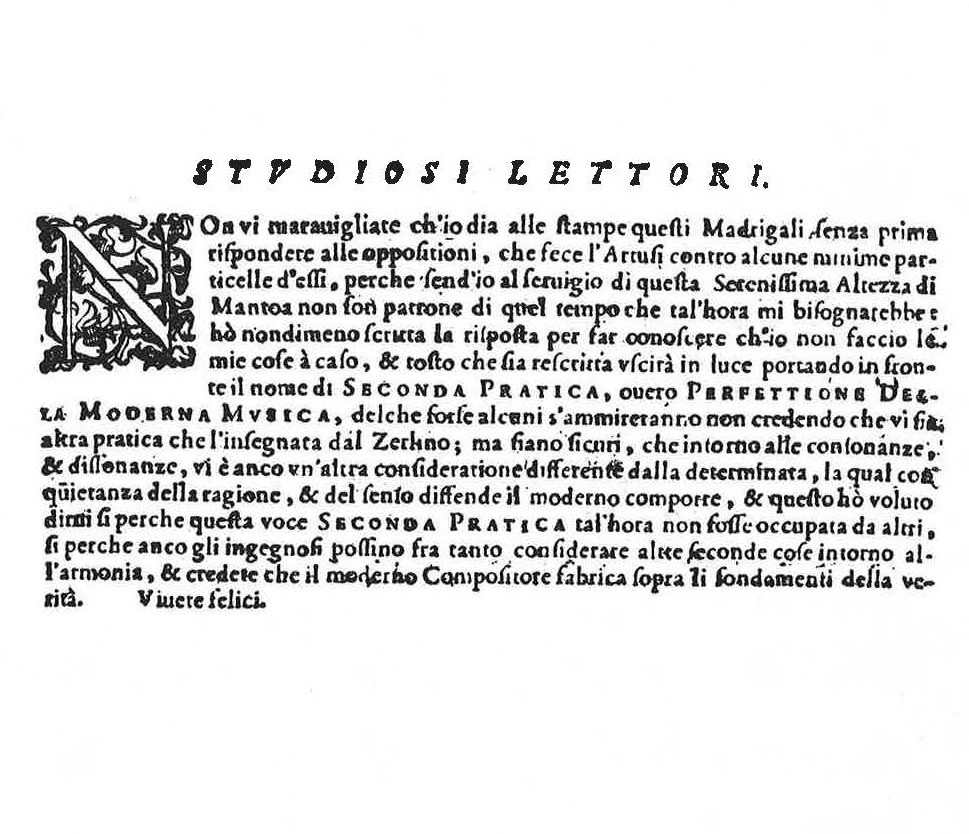 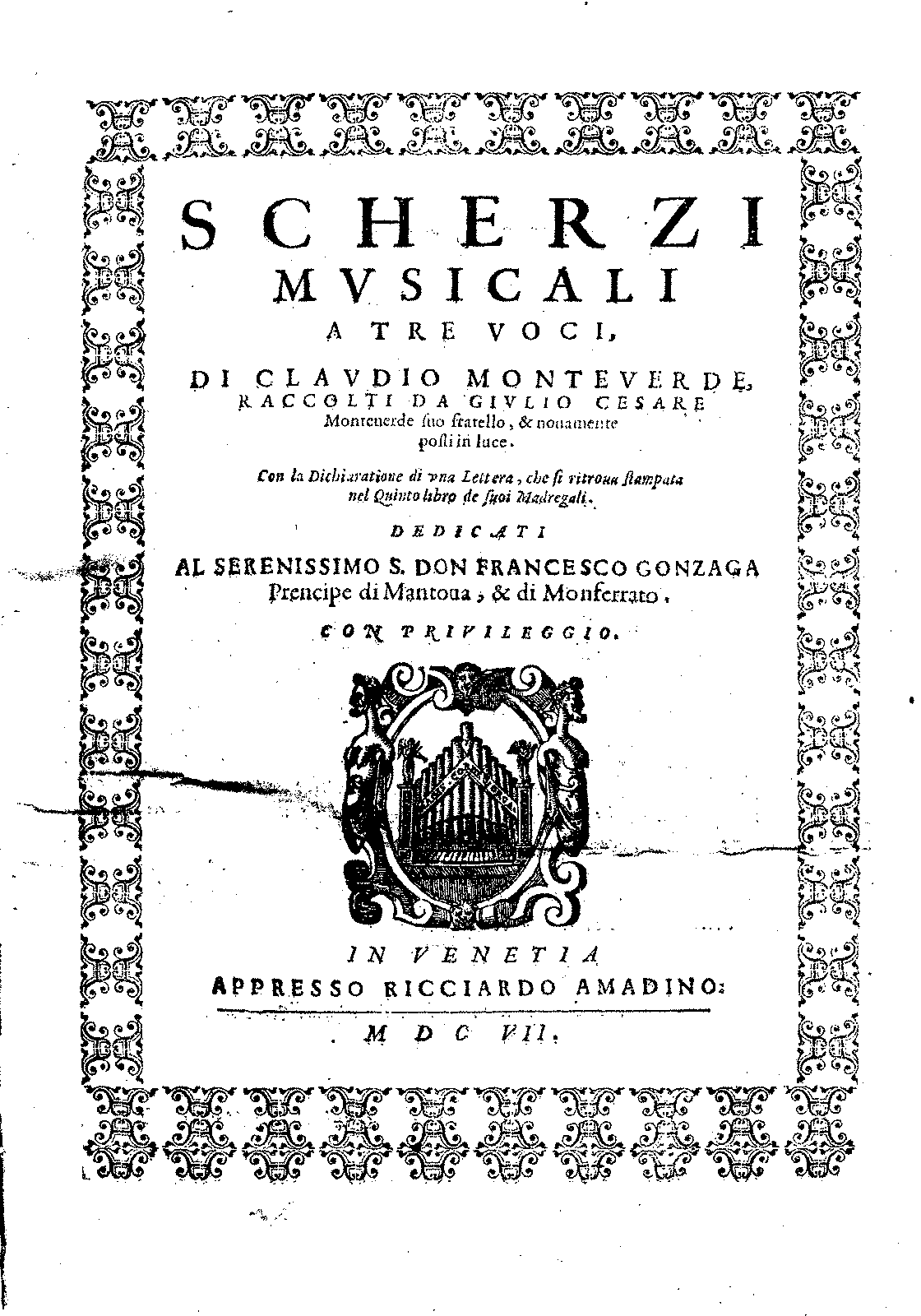 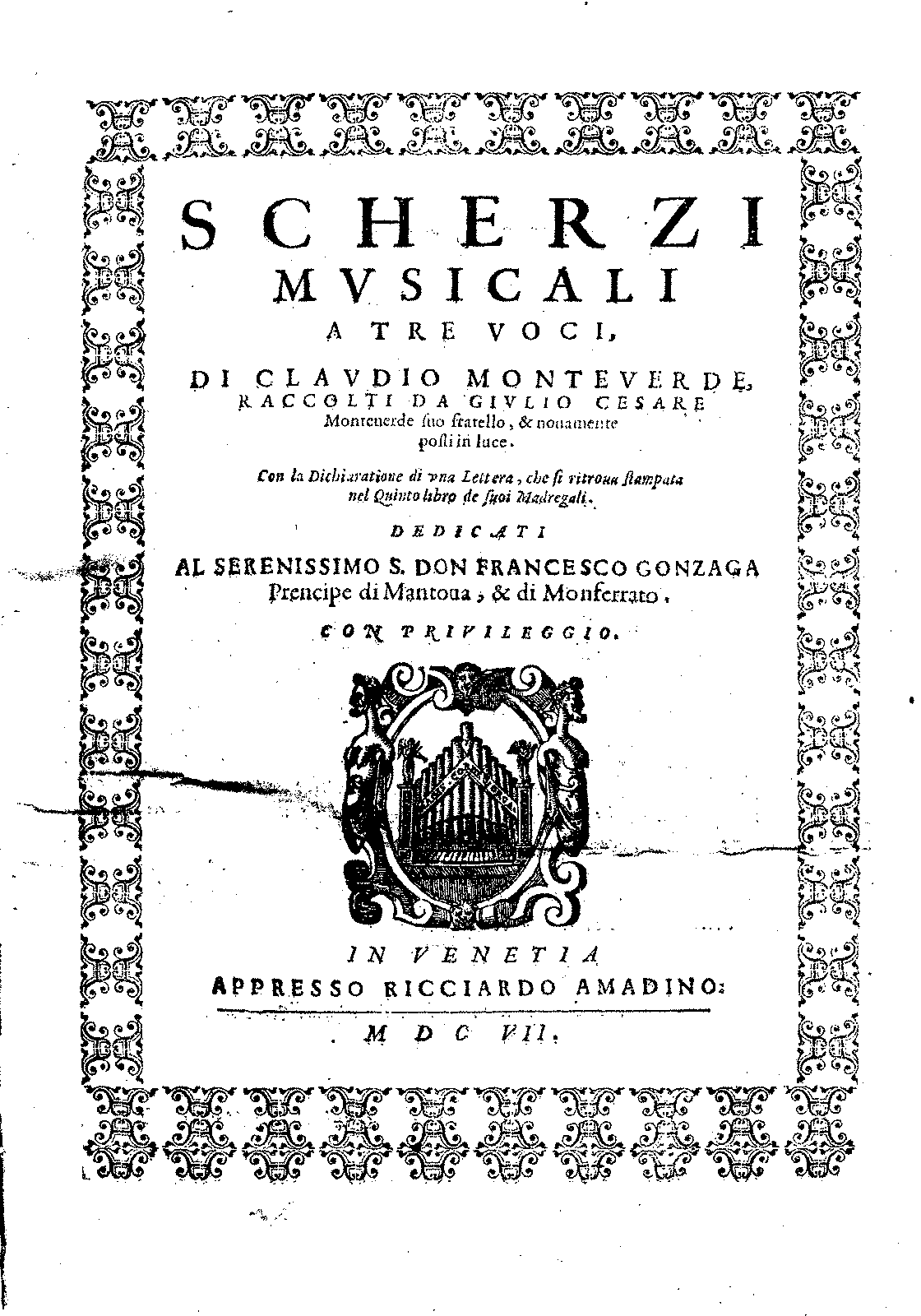 From Giulio Cesare’s Preface 
to the 1607 collection:
“The words [are to] become the mistress of the harmony. . . “
Italian “Innovations,” c. 1580-1610
The striving for an intensely heightened, word-oriented expressivity



The rise of figured bass/basso continuo practice 



The origin of “opera”
Italian “Innovations,” c. 1580-1610
The striving for an intensely heightened, word-oriented expressivity



The rise of figured bass/basso continuo practice 



The origin of “opera”
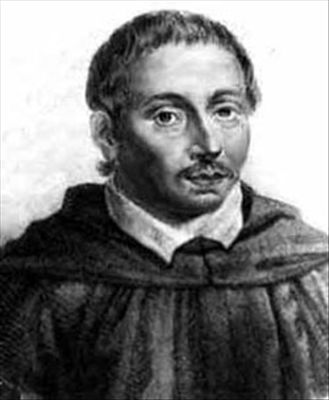 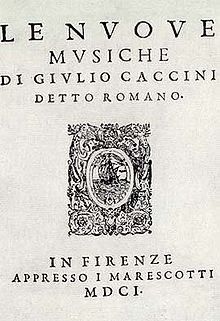 Giulio Caccini (1551-1618)
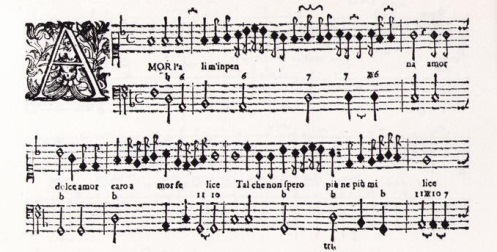 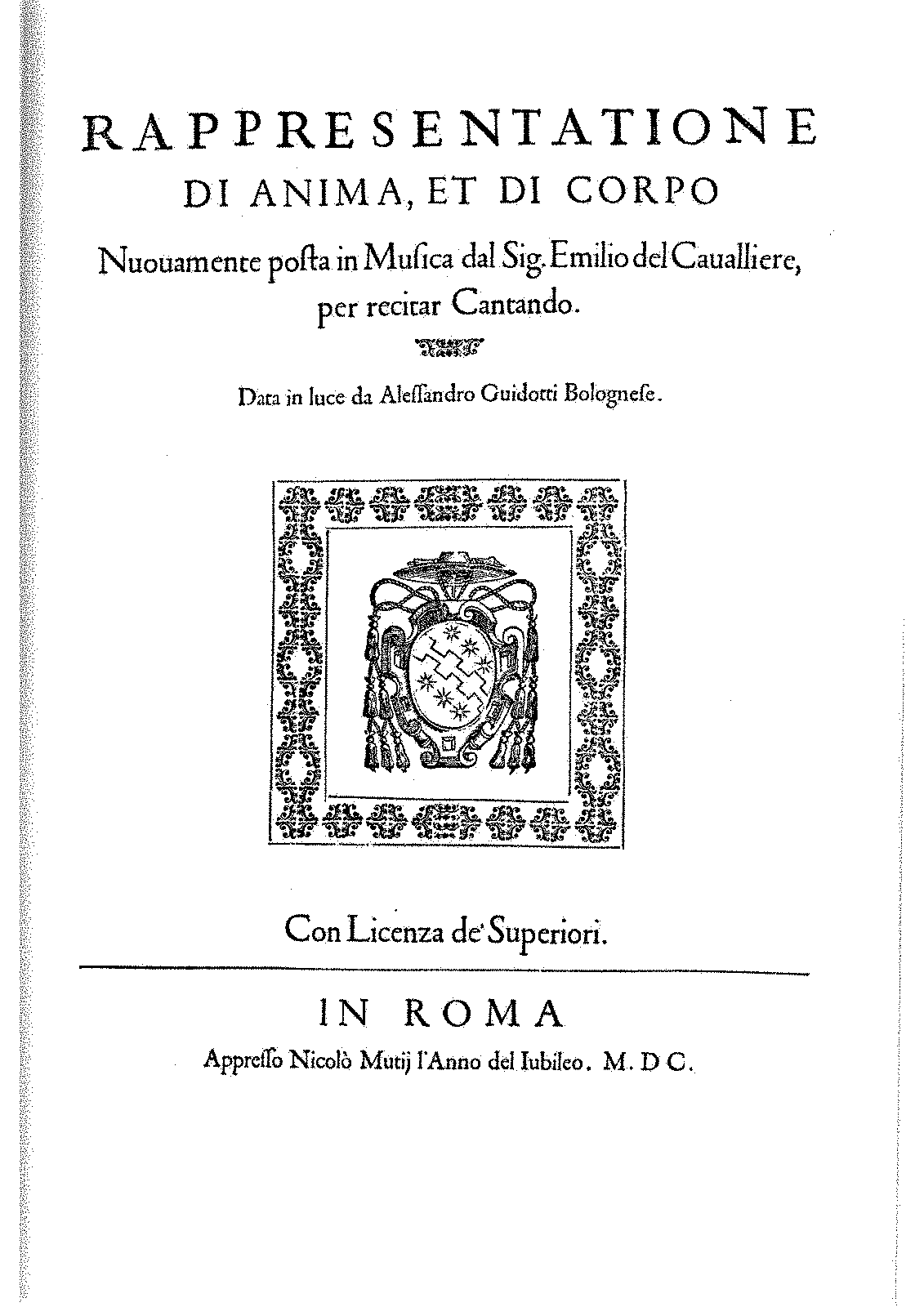 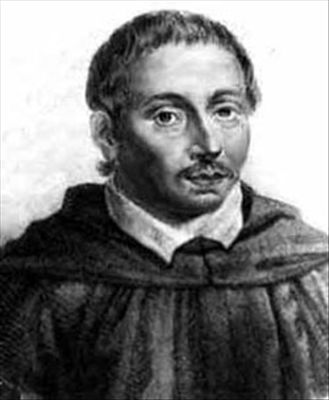 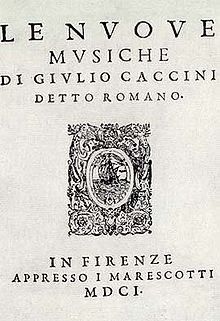 Giulio Caccini (1551-1618)
Two Types of Compositions
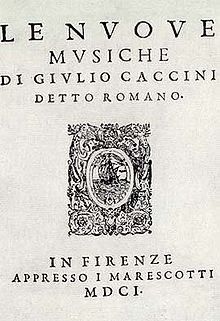 12 Solo Madrigals                        10 Solo Airs
Two Types of Compositions
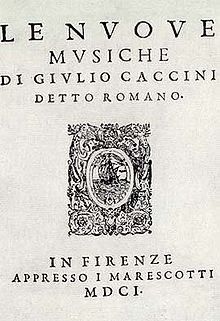 12 Solo Madrigals                        10 Solo Airs
Two Types of Compositions
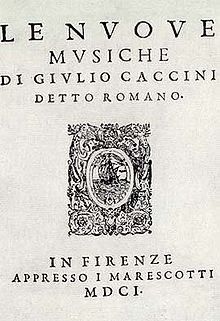 12 Solo Madrigals                        10 Solo Airs
musical–dramatic reading of a single poem; 
avoidance of strict repetition patterns 
tempo and delivery flexibility, with vocal decorations
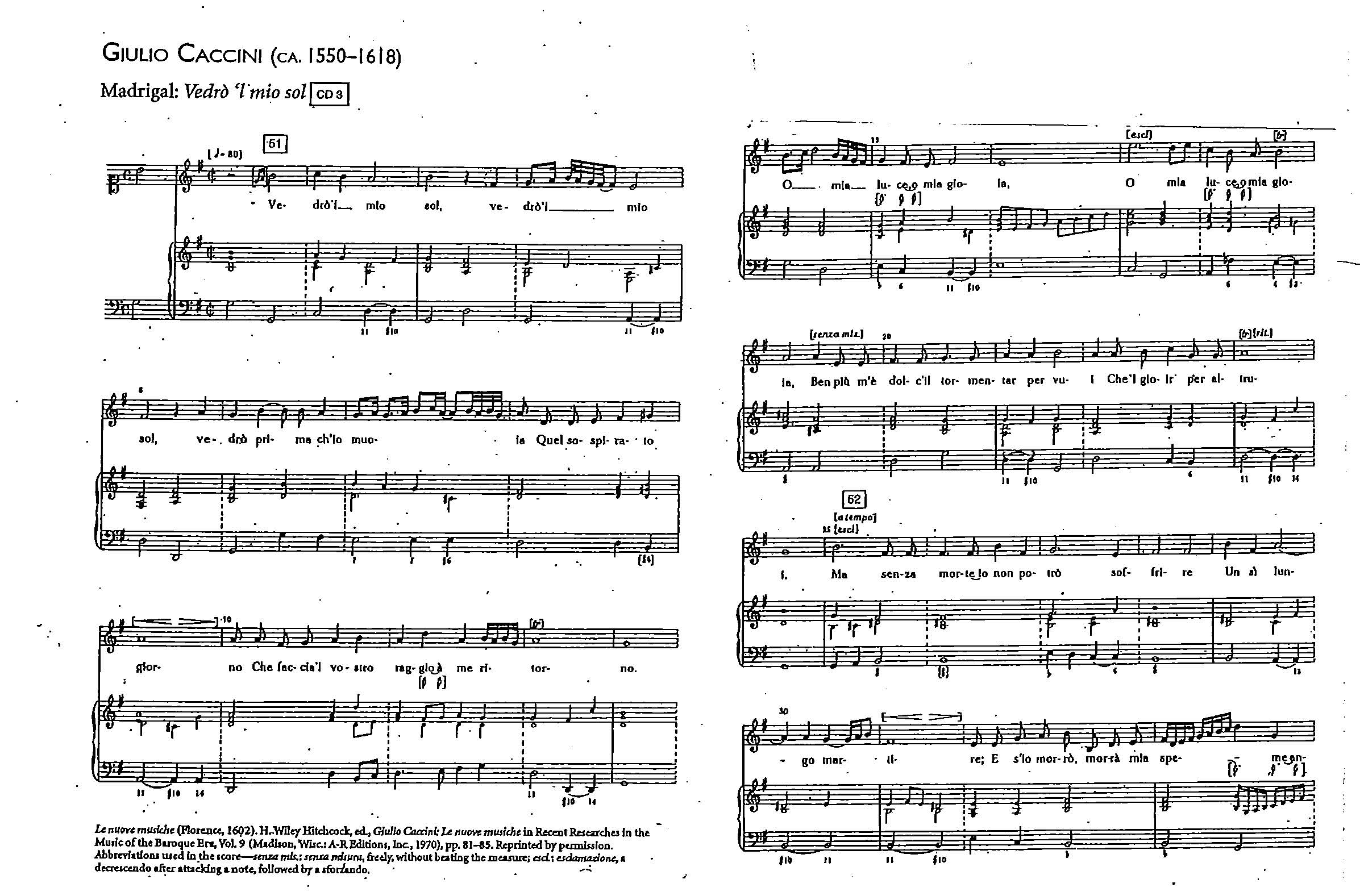 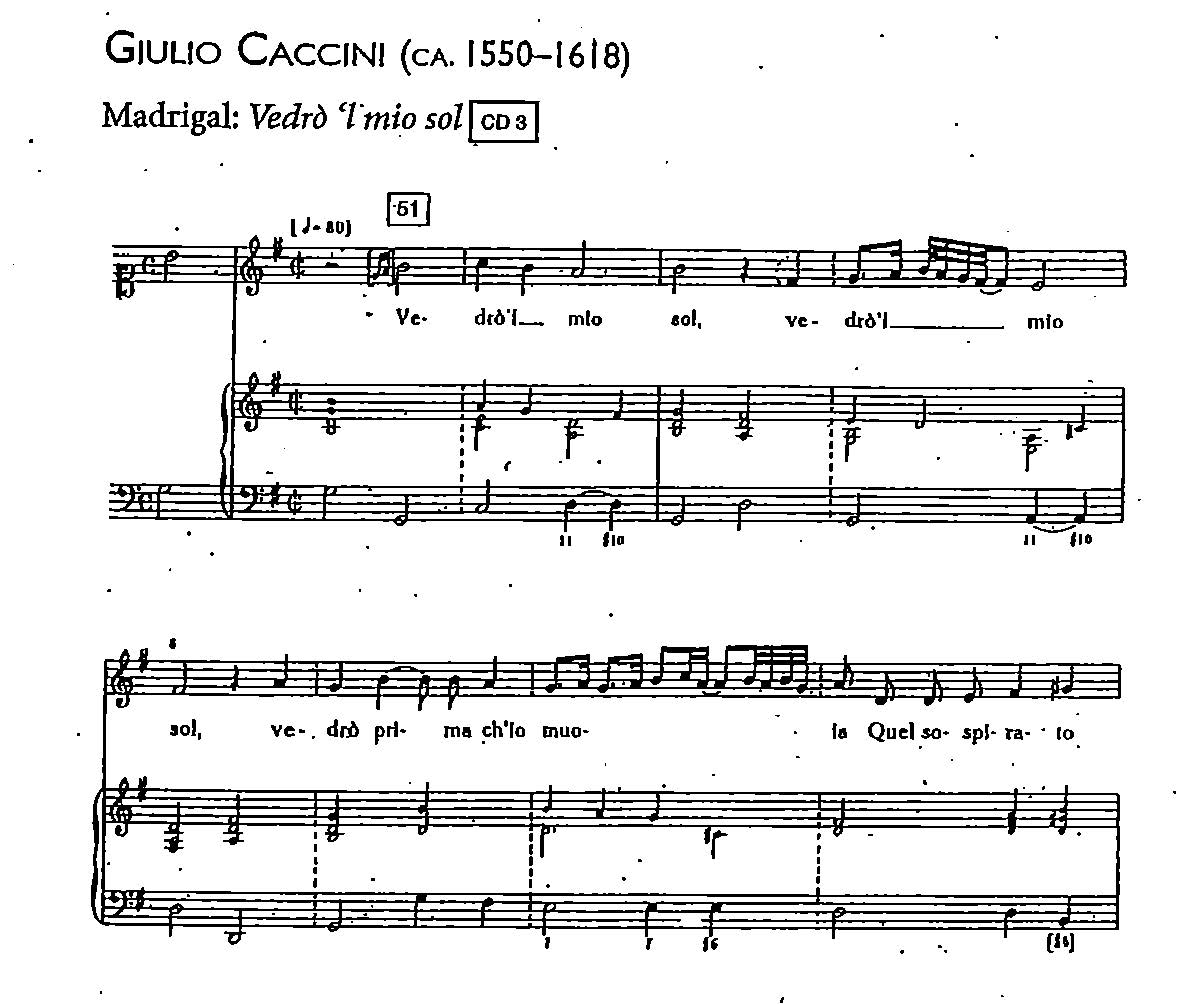 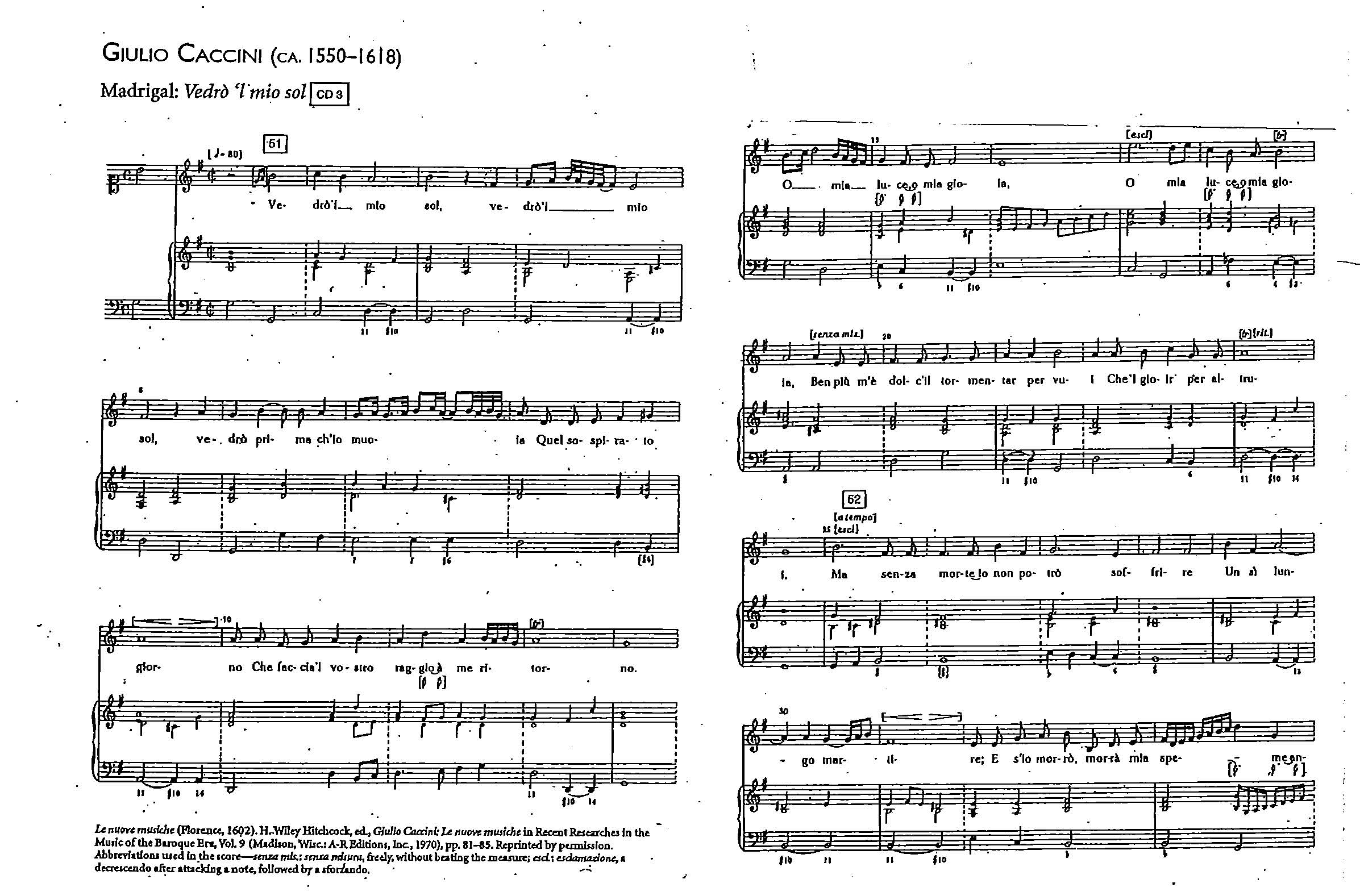 Early 1600s: Expressive, linear  solo singing over basso continuo, maximizing the dramatic effect and projection of the ongoing words, lyrical or narrative:
Stile rappresentativo  (theatrical style)
Early 1600s: Expressive, linear  solo singing over basso continuo, maximizing the dramatic effect and projection of the ongoing words, lyrical or narrative:
Stile rappresentativo  (theatrical style)


(by the 1640s another term for it was emerging):

 [Stile] recitativo (reciting style)
Two Types of Compositions
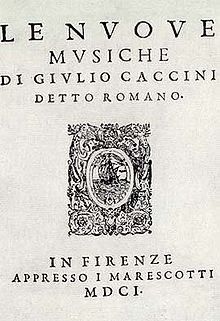 12 Solo Madrigals                        10 Solo Airs
Lighter
Rhythmic, Dancelike
Stophic (in stanzas)
Two Types of Compositions
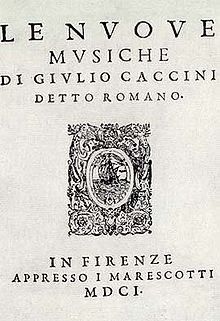 12 Solo Madrigals                        10 Solo Airs
Lighter
Rhythmic, Dancelike
Strophic (in stanzas)
Lighter
Rhythmic, Dancelike
Stophic (in stanzas)
Two Types of Compositions
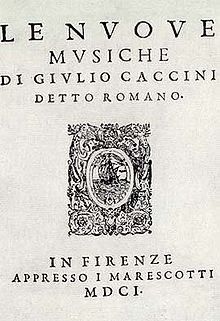 Lighter
Rhythmic, Dancelike
Strophic (in stanzas)
12 Solo Madrigals                        10 Solo Airs
“Amor ch’attendi”